Chapter 7: Students Identified as Gifted and Talented
May 2020
Introduction
The Exceptional Children’s Educational Act (ECEA) defines gifted children as “those persons between the ages of four and twenty-one whose aptitude or competence in abilities, talents, and potential for accomplishment in one or more domains are so exceptional or developmentally advanced that they require special provisions to meet their educational programming needs” (12.01(16)). Gifted students may be identified in any, or a combination of, the following areas: general or specific intellectual ability, specific academic aptitude, creative or productive thinking, leadership abilities, and visual arts, performing arts, musical, dance, or psychomotor abilities. For additional information regarding gifted education, visit the CDE Office of Gifted Education’s webpage (www. cde.state.co.us/gt). For comparison purposes, the tables and figures also include data on all Colorado students.
Characteristics
Student October
Information in this section reflects student demographics at the time of the Student October Snapshot only. The Colorado Department of Education (CDE) annually collects student demographic data from districts. When districts submit the data to CDE in October of each year, it is referred to as the Student October Snapshot. The “purpose of the Student October Snapshot is to determine funding for districts and schools by taking a count of students in attendance on the Pupil Enrollment Date” (Student October Data Elements and Definitions [http://www.cde.state.co.us/datapipeline/studentoctoberdata]). Additional information is available on the CDE Pupil Membership webpage (www.cde.state.co.us/cdereval/pupilcurrent). To protect student privacy, Colorado suppresses any cells that do not meet minimum number requirements. "N/A" indicates a cell contains fewer than 16 students, or that complementary suppression rules were applied.
K-12 Enrollment
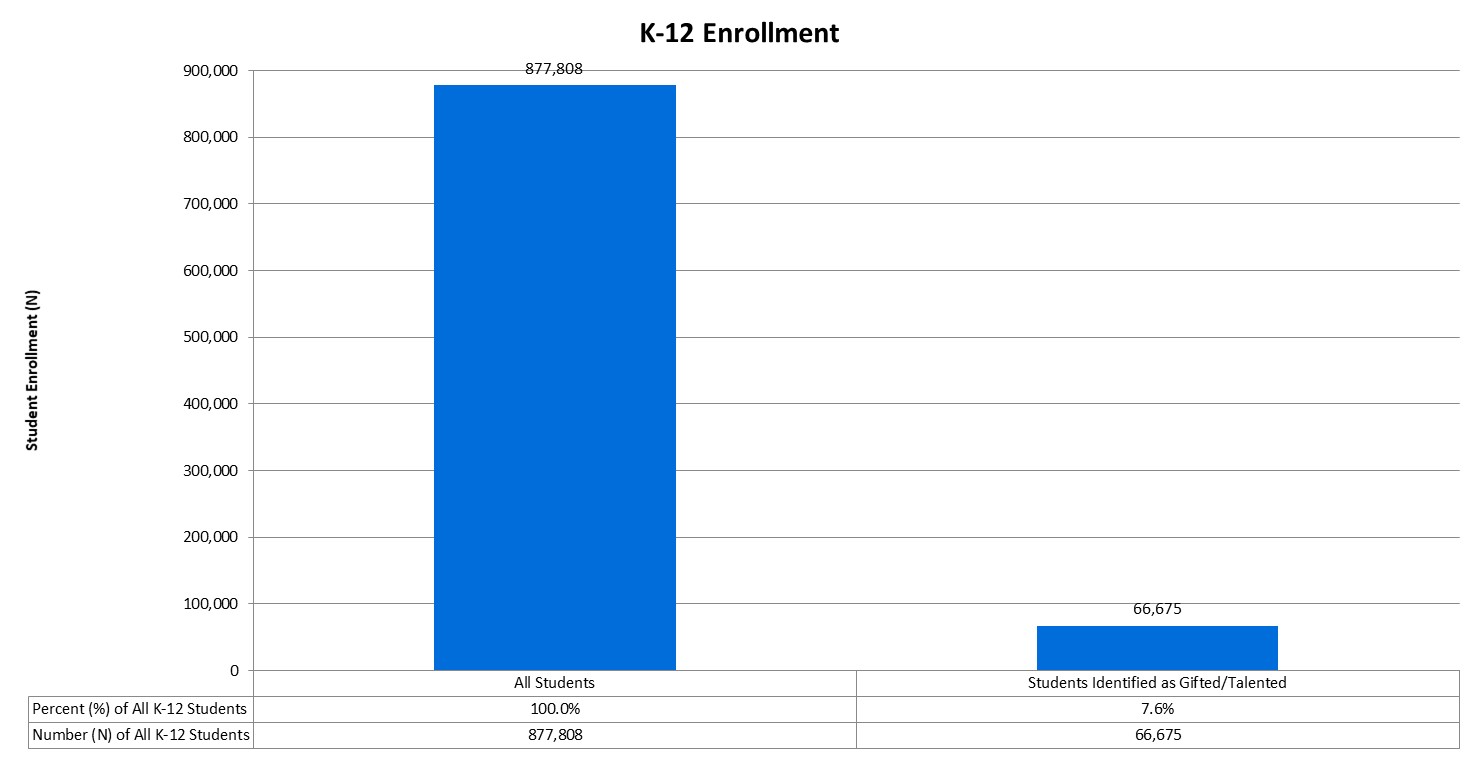 During the 2018-19 school year, there were 66,675 students identified as gifted and/or talented in Kindergarten through 12th grade, representing 7.6% of the total K-12 population (Number or N = 877,808).
Area of Talent/Giftedness
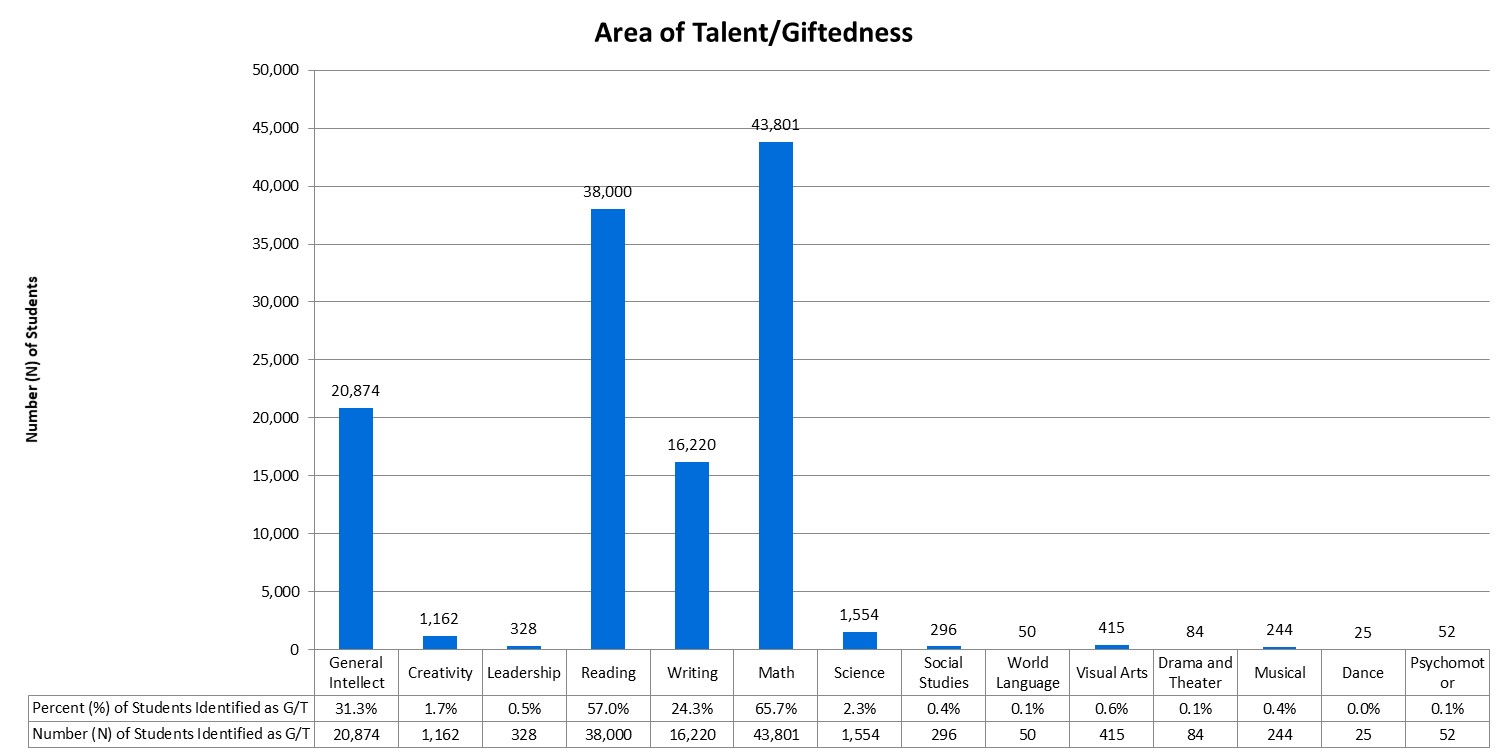 Of the students identified as gifted and/or talented (G/T), a total of 20,874 students (31.3%) were identified as general intellect gifted, 1,162 students (1.7%) were identified as creativity gifted, 328 students (0.5%) were identified as leadership gifted, 38,000 students (57.0%) were identified as reading gifted, 16,220 students (24.3%) were identified as writing gifted, 43,801 students (65.7%) were identified as math gifted, 1,554 students (2.3%) were identified as science gifted, 296 students (0.4%) were identified as social studies gifted, 50 students (0.1%) were identified as world languages gifted, 415 students (0.6%) were identified as visual arts gifted, 84 students (0.1%) were identified as drama and theater gifted, 244 students (0.4%) were identified as musical gifted, 25 students (0.0%) were identified as psychomotor gifted, 52 students (0.1%) were identified as dance gifted, .
Gender
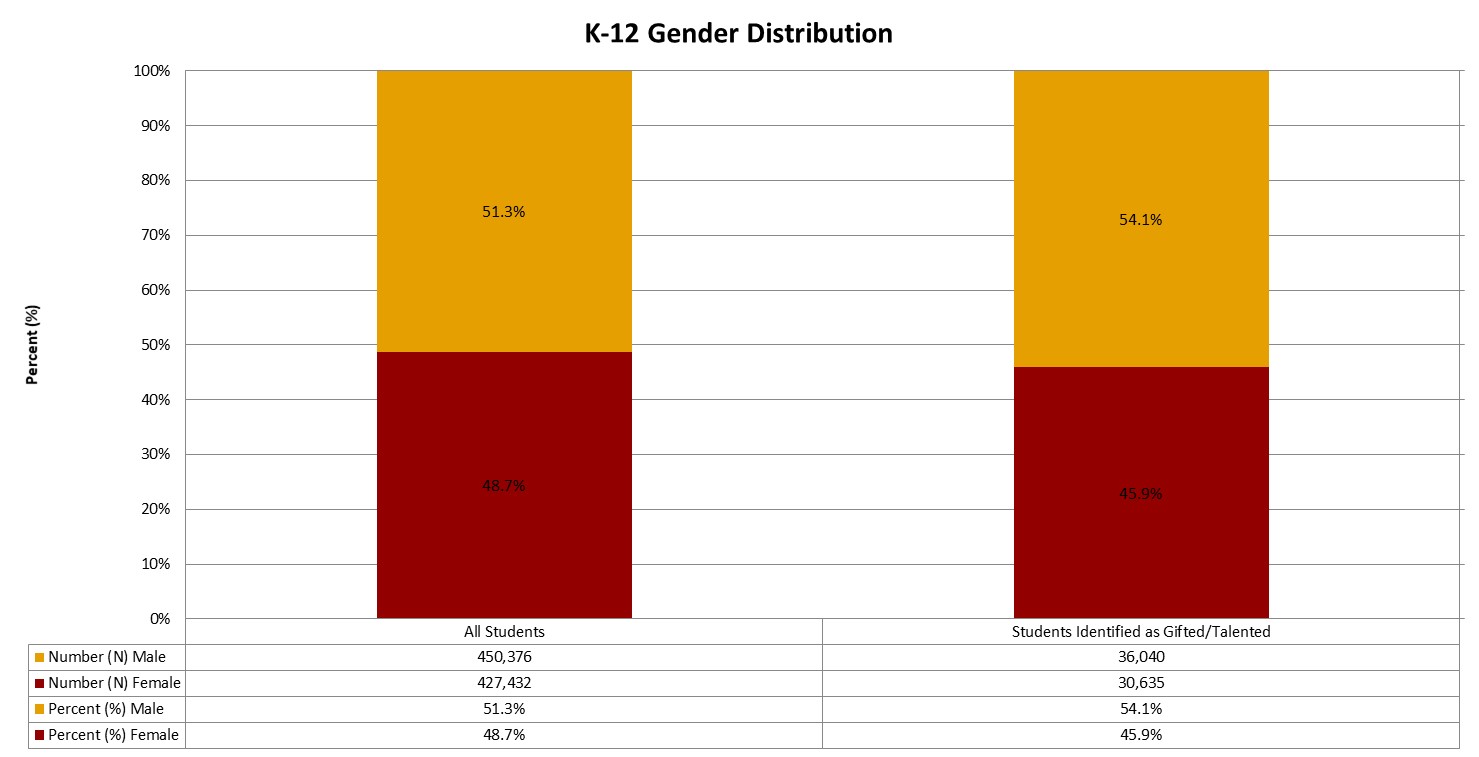 Statewide, the gender distribution of all K-12 students was 51.3% male students and 48.7% female students. The distribution for students identified as gifted and/or talented was 54.1% male students.
Race/Ethnicity
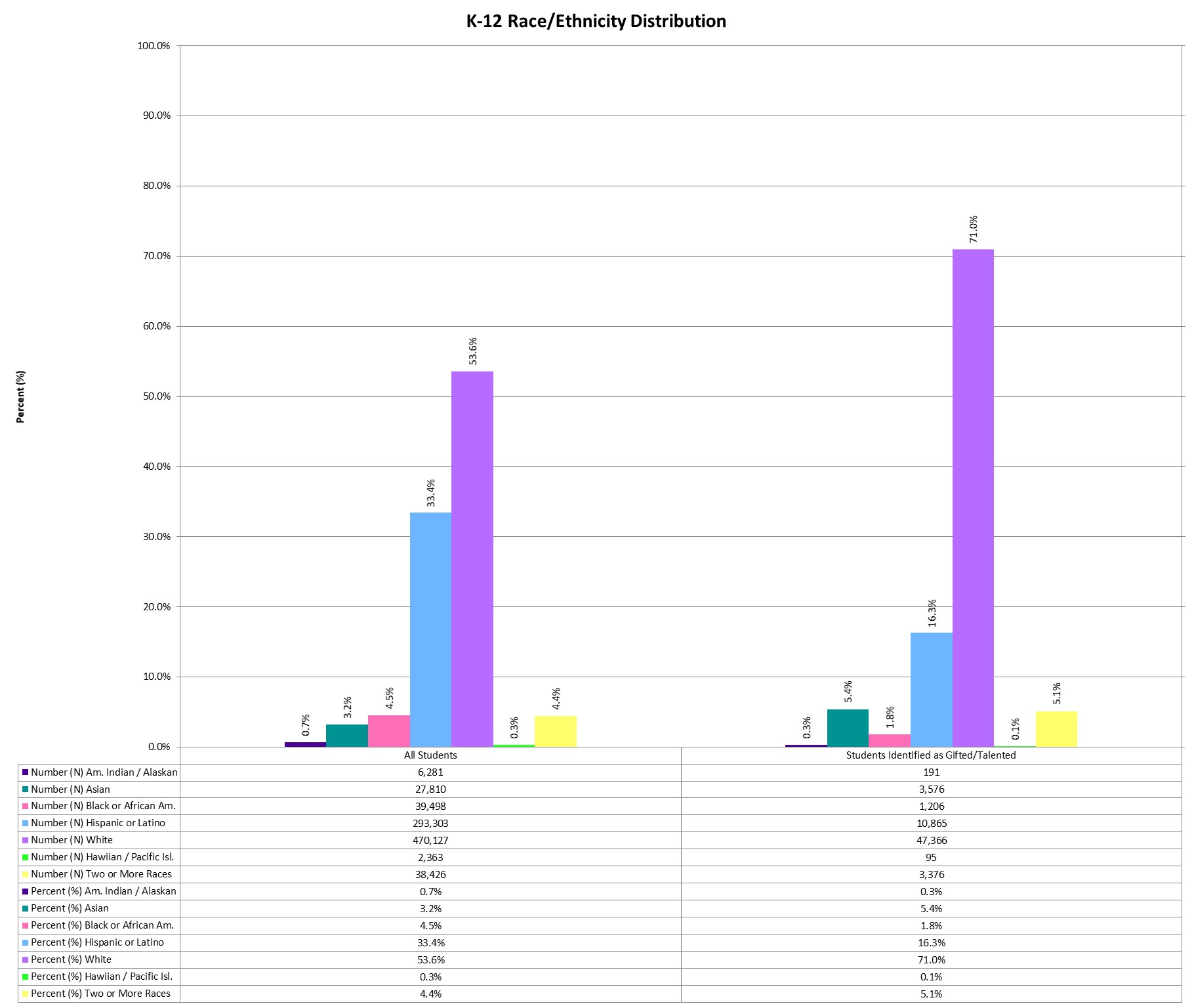 During the 2018-19 school year, 53.6% of Colorado students were White and 33.4% were Hispanic or Latino. Of students identified as gifted and/or talented, 71.0% were White and 16.3% were Hispanic or Latino.
[Speaker Notes: To align with federal reporting requirements, changes were made to the collection of racial and ethnic data beginning with the 2010-11 school year. Under this system, identification is based on the responses to a two-part question. The first part determines whether a student is of Hispanic/Latino origin, while the second part determines which of the following groups define a student’s race: American Indian or Alaska Native, Asian, black or African American, white, or Native Hawaiian or other Pacific Islander. Students who identify as Hispanic or Latino are counted in the Hispanic category regardless of the race(s) indicated. The remaining students are categorized based on the race(s) indicated, with students who select more than one race counted in the two or more races category.]
English Learners
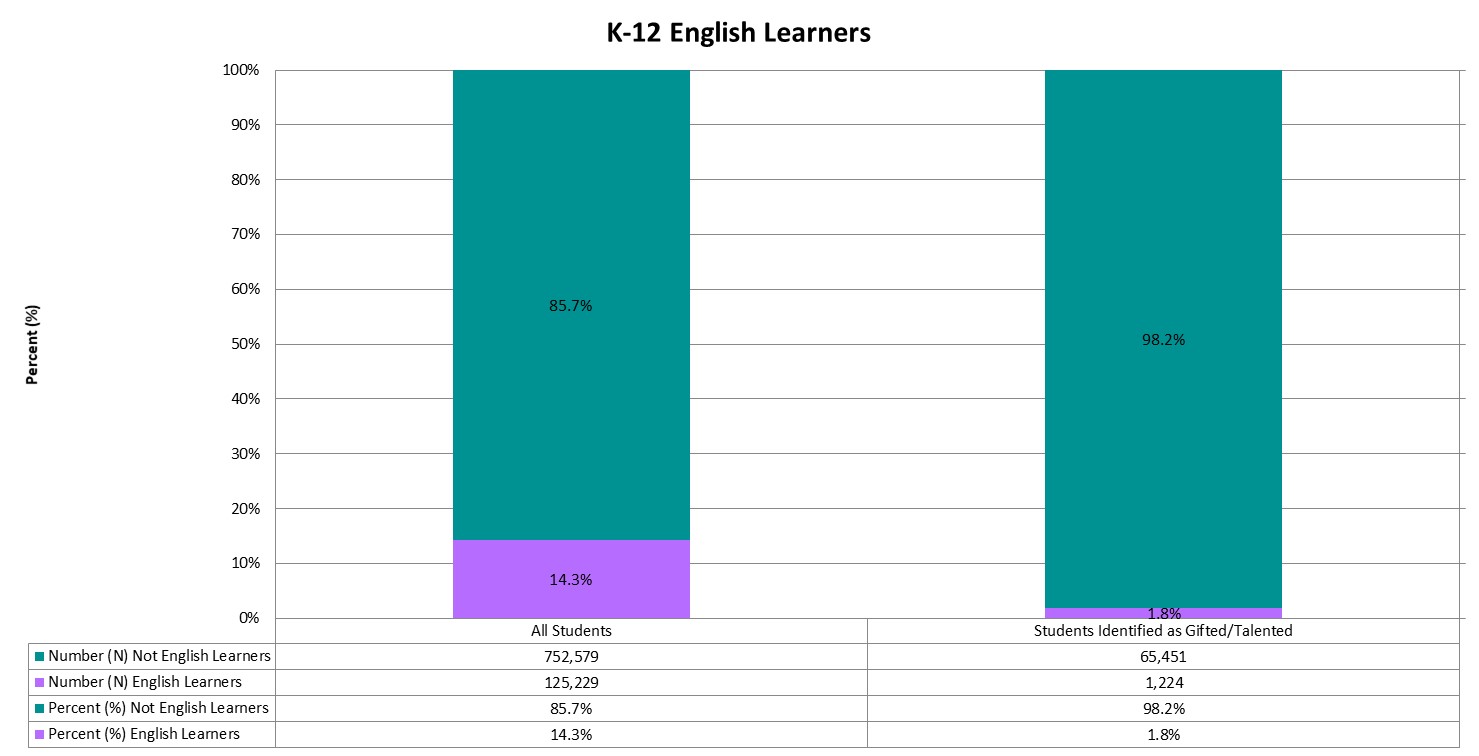 Approximately 14.3% of students in the total K-12 population were identified as English learners. Of students identified as gifted and/or talented, 1.8% were English learners.
[Speaker Notes: English learners (ELs) are those students who are linguistically diverse and identified as having a level of English language proficiency that requires language support to achieve standards in grade-level content in English (Colorado Revised Statutes under the English Language Proficiency Act 22-24-103). Although federal reporting for English learners (see Chapter 2 for more information) typically refers to students who are non-English proficient (NEP) and limited English proficient (LEP), Colorado also includes students monitored for two years following redesignation as fluent English proficient (FEP M1/M2).]
Free/Reduced Meals Eligibility
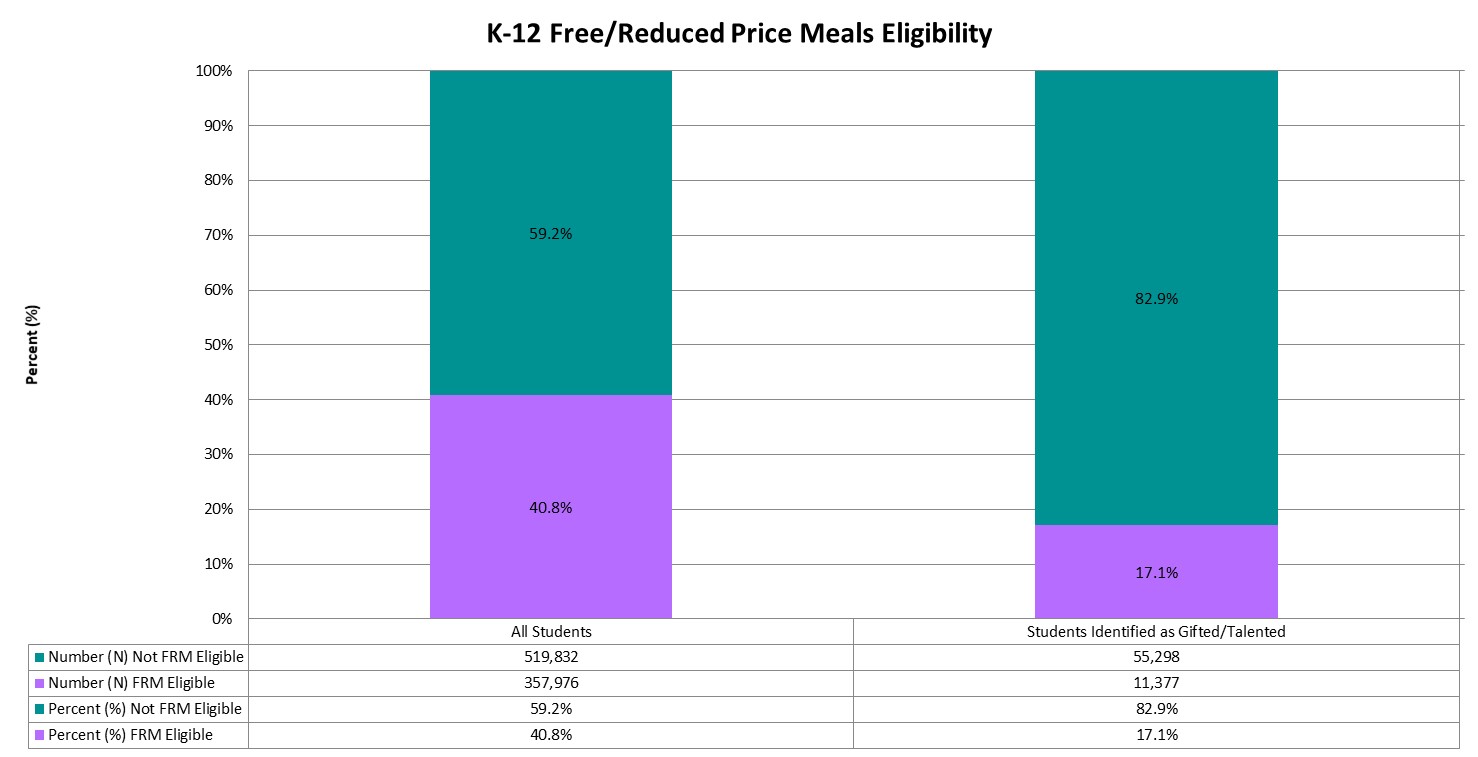 Across Colorado, 40.8% of all Colorado students were eligible for free/reduced meals (FRM) and 17.1% of students identified as gifted and/or talented were eligible for FRM.
[Speaker Notes: Students may be eligible to receive free or reduced price meals (FRM) based on household income eligibility requirements (Eligibility Manual for School Meals [fns-prod.azureedge.net/sites/default/files/cn/SP36_CACFP15_SFSP11-2017a1.pdf]). Students from households with an income at or below 130 percent of the poverty income threshold were eligible for free meals, and students from households with an income between 130 percent and 185 percent of the poverty income threshold were eligible for reduced meals. Students from households participating in the Supplemental Nutrition Assistance Program (SNAP), Food Distribution Program on Indian Reservations (FDPIR), or Temporary Assistance for Needy Families (TANF) were also eligible for free lunch. In addition, children may also be eligible if they are designated as homeless, migrant, runaway, or a foster child. Given these requirements, free or reduced price meal eligibility is used as a proxy to determine students who are economically disadvantaged. For more information, visit the CDE Office of School Nutrition’s webpage on Free and Reduced Price Processes (www.cde.state.co.us/nutrition/nutrifreeandreducedprocesses).]
Students with Disabilities
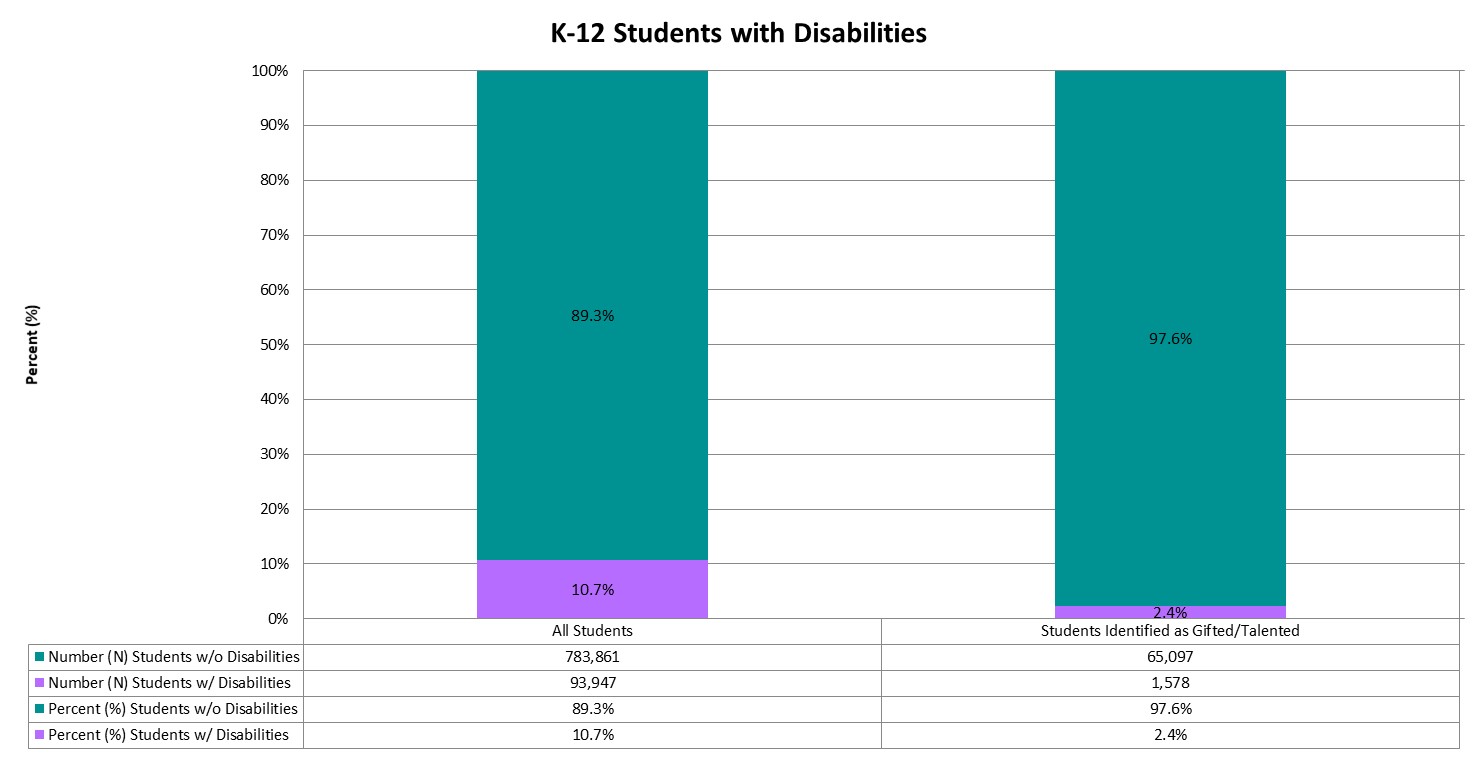 Approximately 10.7% of all K-12 students were identified as students with disabilities (those with an Individualized Education Plan or IEP). In comparison, 2.4% of students identified as gifted and/or talented were students with disabilities.
[Speaker Notes: Per federal reporting requirements, students with disabilities are defined as those “children having intellectual disabilities, hearing impairment (including deafness), speech or language impairment, visual impairment (including blindness), serious emotional disturbance, orthopedic impairment, autism, traumatic brain injury, developmental delay, other health impairment, a specific learning disability, deaf-blindness, or multiple disabilities, and who, as a result, receive special education and related services under the Individual with Disabilities Education Act (IDEA) according to an Individualized Education Program (IEP), Individual Family Service Plan (IFSP), or services plan” (Section 602(3) of IDEA). For additional information, visit the CDE Office of Special Education webpage (www.cde.state.co.us/cdesped), or refer to Chapter 6.]
Disability Category
Statewide, of the K-12 students identified with a disability, 42.6% were identified as having a Specific Learning Disability, followed by 15.4% of students identified as having a Speech / Language Disability. In comparison, 26.3% of students identified as gifted and/or talented with a disability were identified as having a Autism Spectrum Disorders, followed by 21.1% identified as having a Other Health Impairment.
[Speaker Notes: For definitions and additional information regarding each disability category, please visit the CDE Office of Special Education’s webpage on Disabilities Categories (www.cde.state.co.us/cdesped/sd-main).]
Title I Services
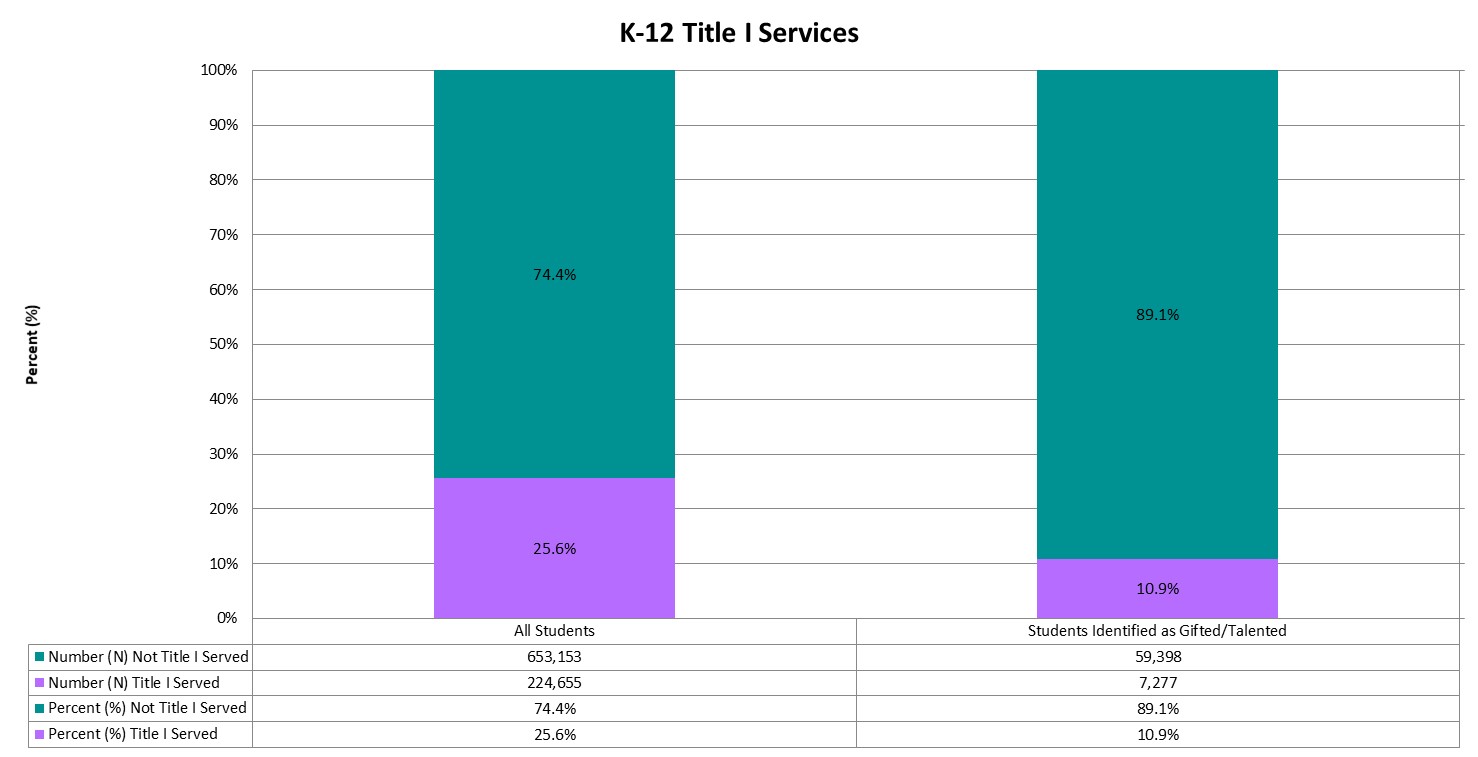 Approximately 10.9% of all students identified as gifted and/or talented were identified as receiving Title I services, compared to 25.6% of all K-12 students in the state.
[Speaker Notes: The purpose of Title I, Part A is to provide resources to schools and districts to “ensure that all children have a fair, equitable, and high-quality education, and to close educational achievement gaps” (Every Student Succeeds Act). For additional information regarding Title I services, visit the CDE Federal Programs Unit’s webpage on Title I, Part A (www.cde.state.co.us/fedprograms/ti/a), or refer to Chapter 5.]
Migrant Students
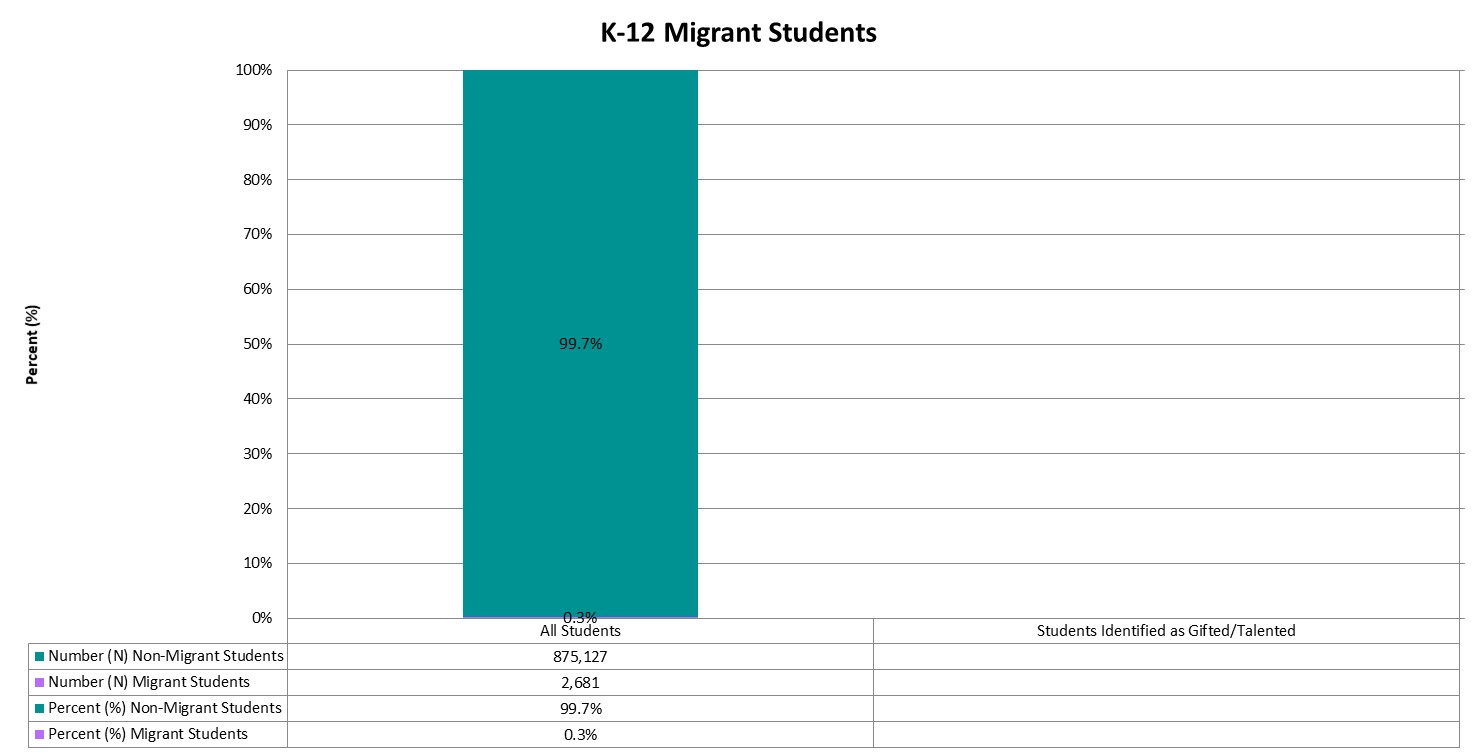 Statewide, less than one percent (0.3%) of K-12 students were identified as migrant students. Fewer than 16 students identified as gifted and/or talented were identified as migrant students.
[Speaker Notes: Students identified as migrant students are children of migratory agricultural workers and others who are determined eligible on Certificates of Eligibility (COEs). Supplementary services are provided to these students to help reduce the educational disruption and other problems that result from repeated moves, and to ensure that migratory children are provided with appropriate educational services that address their special needs. For additional information regarding the education of migratory children, please visit the CDE Office of Migrant Education’s webpage on the Migrant Education Program (www.cde.state.co.us/migrant).]
Students Experiencing Homelessness
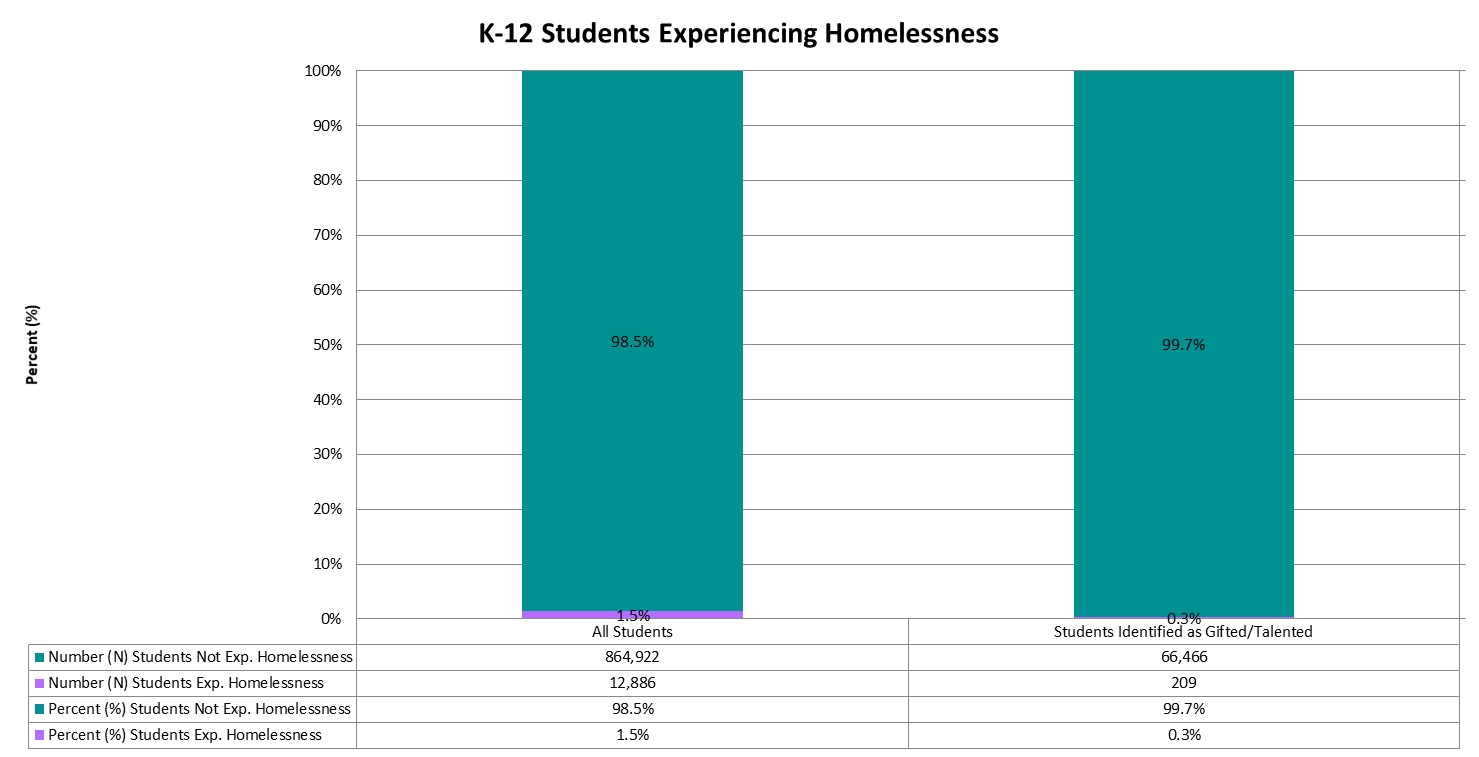 Across the state, 1.5% of all K-12 students were experiencing homelessness based on the Student October Snapshot. Similarly, 0.3% of students identified as gifted and/or talented were experiencing homelessness.
[Speaker Notes: Any displaced child or youth who is living in a shelter, motel, inadequate trailer or house, is staying temporarily with relatives or friends due to economic hardship or loss of housing, or is living in any other homeless situation has educational rights under the McKinney-Vento Act. These services are designed to assist students experiencing homelessness in enrolling in and attending school, completing their high school education, and continuing on to higher education. Additional information regarding homeless education and the McKinney-Vento Act can be found on the CDE Office of Dropout Prevention and Student Re-Engagement’s webpage on McKinney-Vento Homeless Education (www.cde.state.co.us/dropoutprevention/homeless_index).]
Location and Context
Districts with Highest Number of students identified as gifted and/or talented
Students identified as gifted and/or talented are located throughout the state, with 174 districts having at least one student identified as gifted and/or talented enrolled during the Student October Snapshot in the 2018-19 school year. Fourteen districts had more than 1,000 K-12 students identified as gifted and/or talented enrolled at the time of the Snapshot, with the top 10 districts each having enrolled more than 1,900 students identified as gifted and/or talented. Jefferson County R-1 had the highest number of students identified as gifted and/or talented enrolled (N = 10,188), followed by Denver County 1 (N = 8,026) and Douglas County Re 1 (N = 5,166).
Districts with Highest Percentage of students identified as gifted and/or talented
The top 10 districts had student populations composed of at least 10.4 percent students identified as gifted and/or talented. Boulder Valley Re 2 had the highest percent of students identified as gifted and/or talented (13.3%). Three districts were in the top 10 for both number and percent of students identified as gifted and/or talented: Boulder Valley Re 2, Jefferson County R-1, Poudre R-1. To protect student privacy, two districts with fewer than 16 students identified as gifted and/or talented were excluded.
Enrolled in Charter Schools
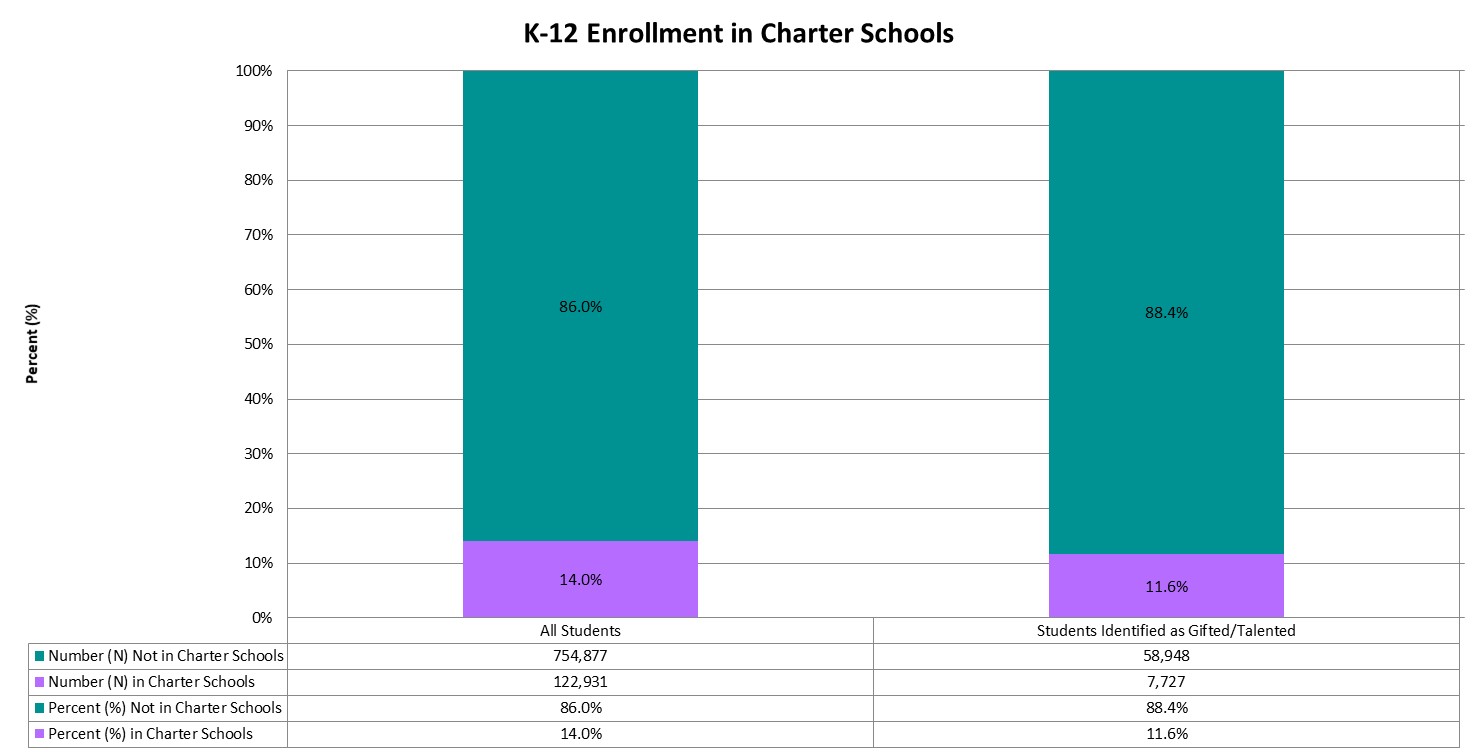 Statewide, approximately 14.0% of all K-12 students and 11.6% of students identified as gifted and/or talented were enrolled in a Charter school.
[Speaker Notes: Charter schools operate under a charter (or contract) between the charter school and its authorizer, which is either a local school district or the Colorado Charter School Institute. Parents must apply to charter schools if they choose to enroll their children in a charter school. Additional information is available on the CDE Schools of Choice Office’s webpage on Colorado Charter Schools (www.cde.state.co.us/cdechart).]
Enrolled in Online Schools
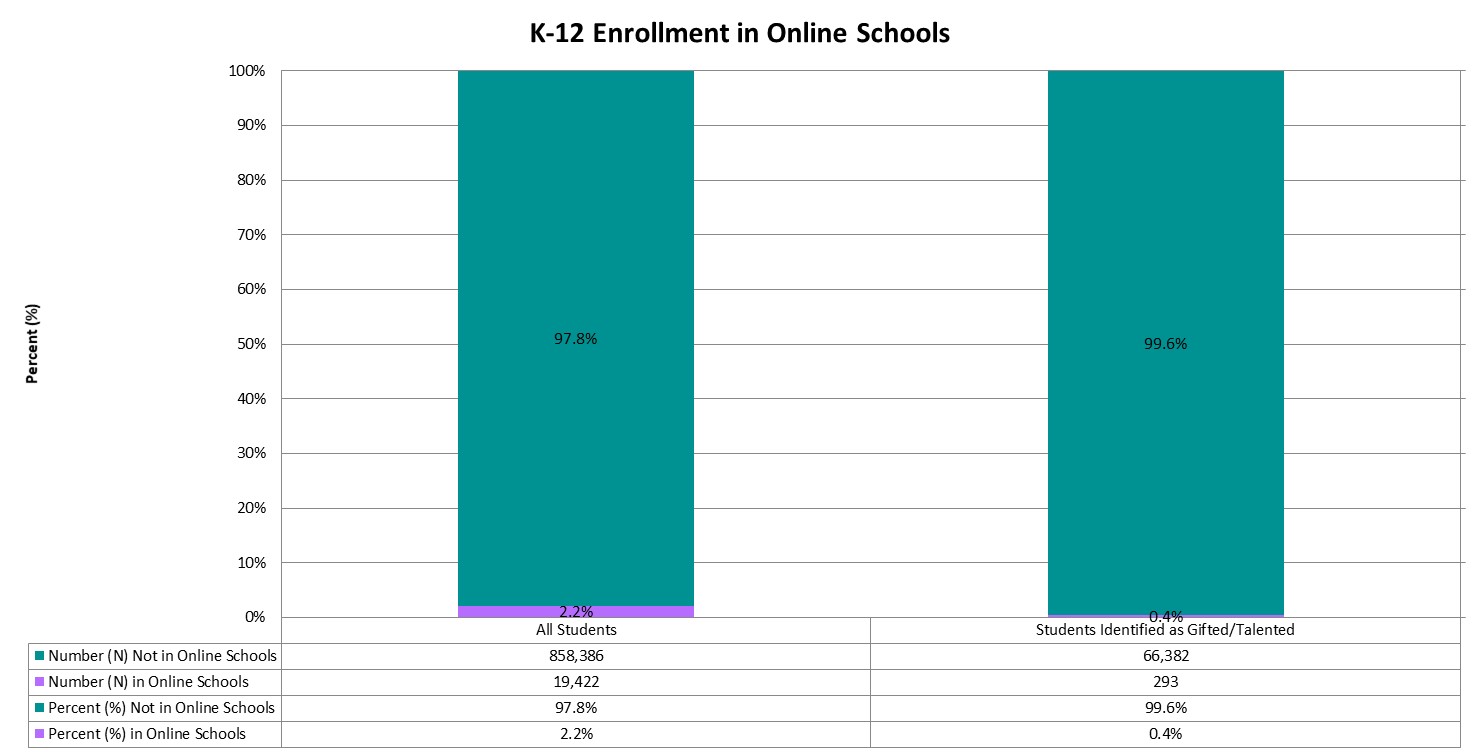 Only 2.2% of all K-12 students and 0.4% of students identified as gifted and/or talented were enrolled in online schools.
[Speaker Notes: An online school or program is a full-time education school/program that delivers a sequential program of instruction directed by a teacher, primarily through online digital learning strategies that provide students choice over time, place, and path, and teacher-guided modality of learning. For additional information, please visit the CDE Office of Blended & Online Learning webpage (www.cde.state.co.us/onlinelearning).]
Enrolled in Schools with Innovation Status
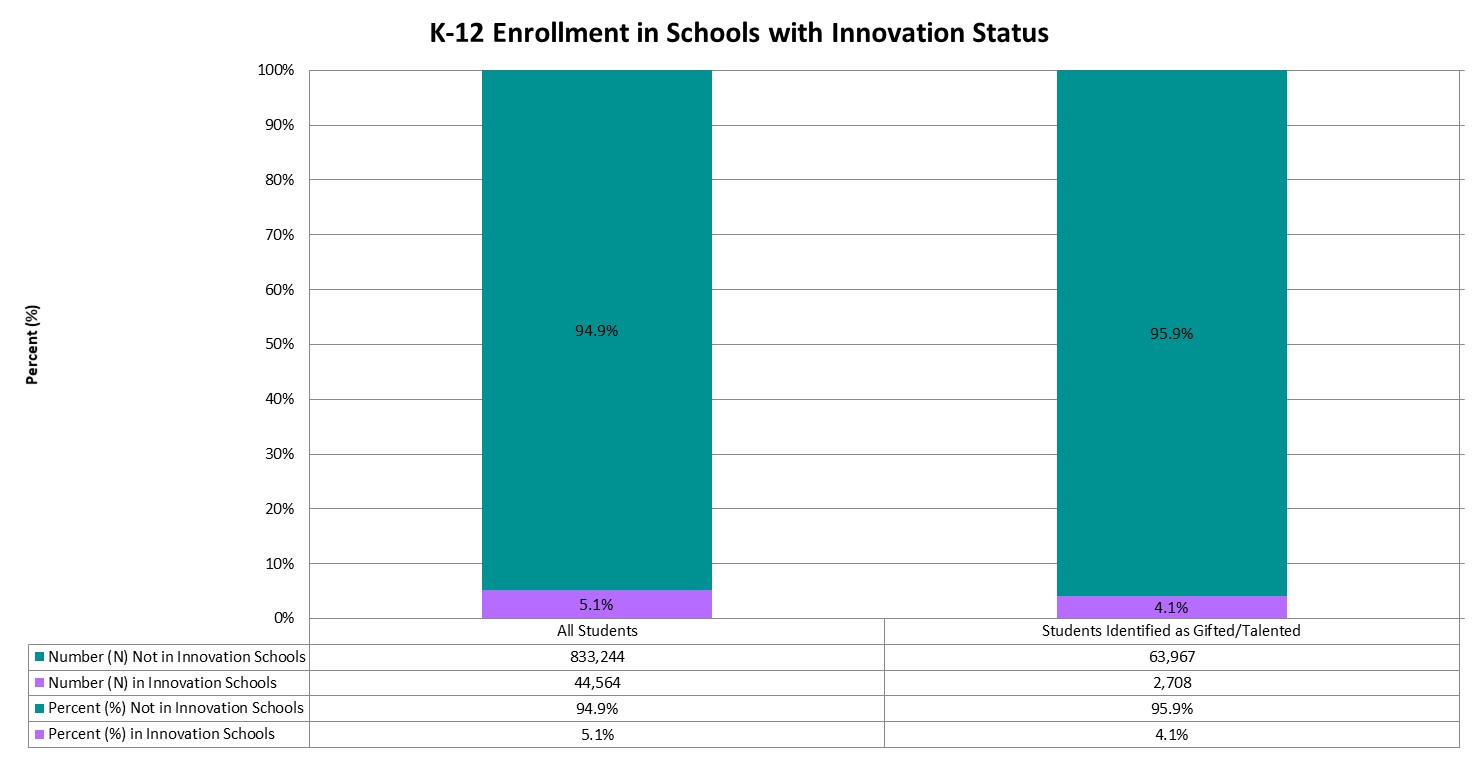 Statewide, 5.1% of all K-12 students were enrolled in schools with Innovation status, whereas 4.1% of students identified as gifted and/or talented were enrolled in schools with Innovation status.
[Speaker Notes: The Innovation Schools Act provides a pathway for schools and districts to obtain greater individual school autonomy and managerial flexibility in order to implement diverse approaches to learning. Schools receiving Innovation status gain greater control over issues such as educational programming, personnel selection and evaluation, calendars and scheduling, and budgeting. Additional information can be found on the CDE Schools of Choice Office’s webpage on Innovation Schools (www.cde.state.co.us/choice/innovationschools).]
Enrolled in Alternative Education Campuses (AECs)
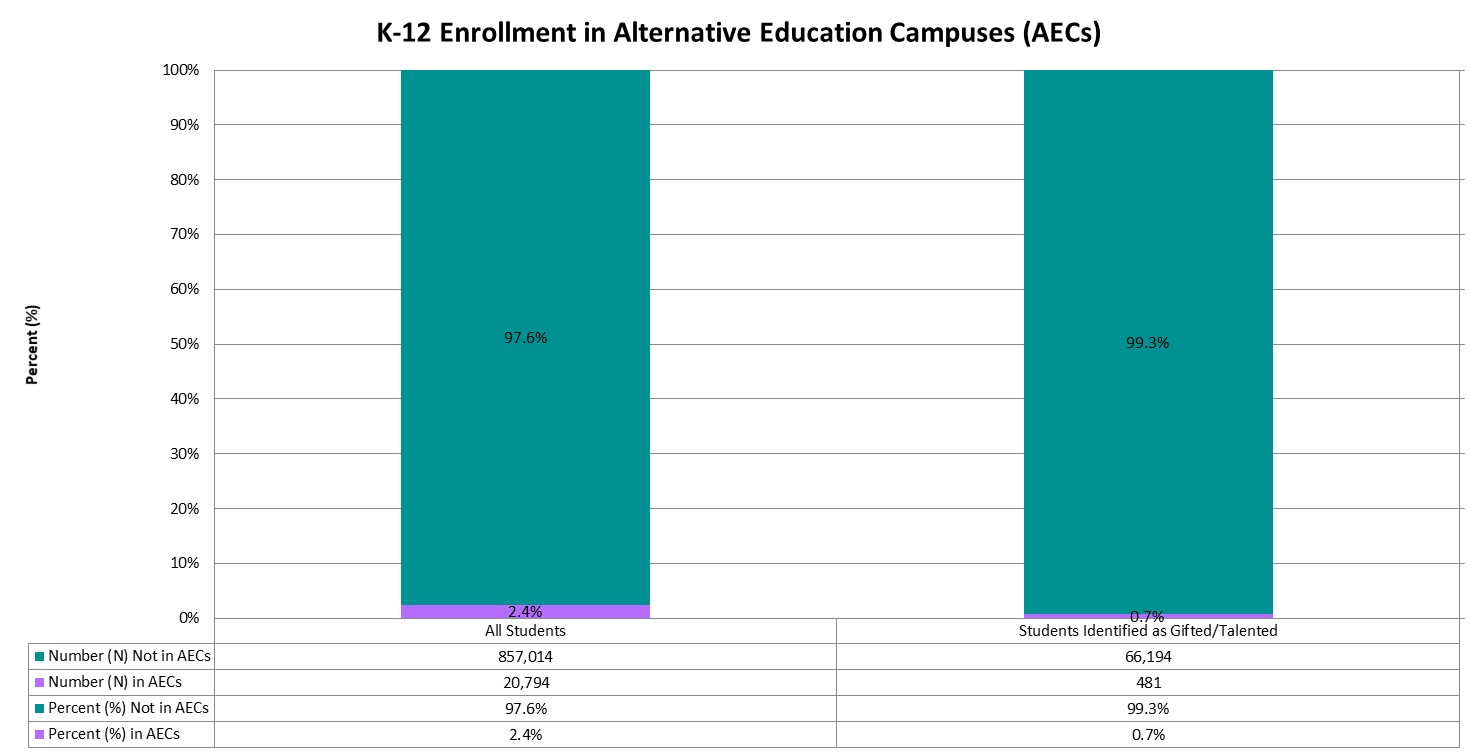 Approximately 2.4% of all K-12 students and 0.7% of students identified as gifted and/or talented were enrolled in Alternative Education Campuses (AECs).
[Speaker Notes: Schools may be designated as Alternative Education Campuses (AECs) if at least 90% of students meet criteria that classify them as high-risk, if they serve students who have severe limitations precluding appropriate administration of state assessments, or if they serve students who attend on a part-time basis, coming from other public schools. High-risk students include those students with one of more of the following conditions: juvenile delinquent, dropped out of school, expelled from school, history of drug or alcohol use, history of street gang involvement, history of child abuse or neglect, has a parent or guardian in prison, has an IEP, family history of domestic violence, repeated school suspensions, parent or pregnant woman, migrant child, homeless child, history of a serious psychiatric or behavioral disorder, or is over traditional school age for his or her grade level and lacks adequate credit hours. Additional information regarding AECs can be found on the CDE Accountability and Data Analysis Unit’s webpage for State Accountability – Alternative Education Campuses (www.cde.state.co.us/accountability/stateaccountabilityaecs).]
Colorado Regions
Colorado is divided into eight regions in which districts are located: Metro, North Central, Northeast, Northwest, Pikes Peak, Southeast, Southwest, and West Central. Charter School Institute and Colorado Digital BOCES serve students throughout the state, and therefore are not assigned to a particular region.
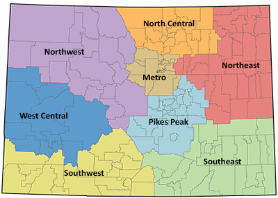 Enrollment Across Regions
The majority of K-12 students (52.3%) were enrolled in the Metro region, followed by Pikes Peak (17.4%) and North Central (14.4%) regions. The majority of students identified as gifted and/or talented were enrolled in the Metro region (61.7%), followed by North Central (14.9%) and Pikes Peak (13.7%) regions.
Enrollment Within Regions
The North Central region had the highest proportion of students identified as gifted and/or talented (7.8%), whereas the Northeast region had the lowest proportion of students identified as gifted and/or talented (3.2%).
Colorado Settings
Districts are classified into one of six settings: Denver Metro, Urban-Suburban (population center over 30,000 residents, but outside the Denver Metro area), Outlying City (population center of 7,000 to 30,000), Outlying Town (population center of 1,000 to 7,000), Remote (population center of less than 1,000), or BOCES (Data Pipeline Frequently Requested Codes [www.cde.state.co.us/datapipeline/org_orgcodes]).
Enrollment Across Settings
The majority of K-12 students (55.4%) were enrolled in Denver Metro settings, followed by Urban-Suburban settings (28.2%). The majority of students identified as gifted and/or talented were enrolled in Denver Metro settings (65.1%), followed by Urban-Suburban settings (24.3%).
Enrollment Within Regions
The Denver Metro setting had the highest proportion of students identified as gifted and/or talented (8.9%), whereas the Remote setting had the lowest proportion of students identified as gifted and/or talented (3.9%).
Enrolled in Rural Districts
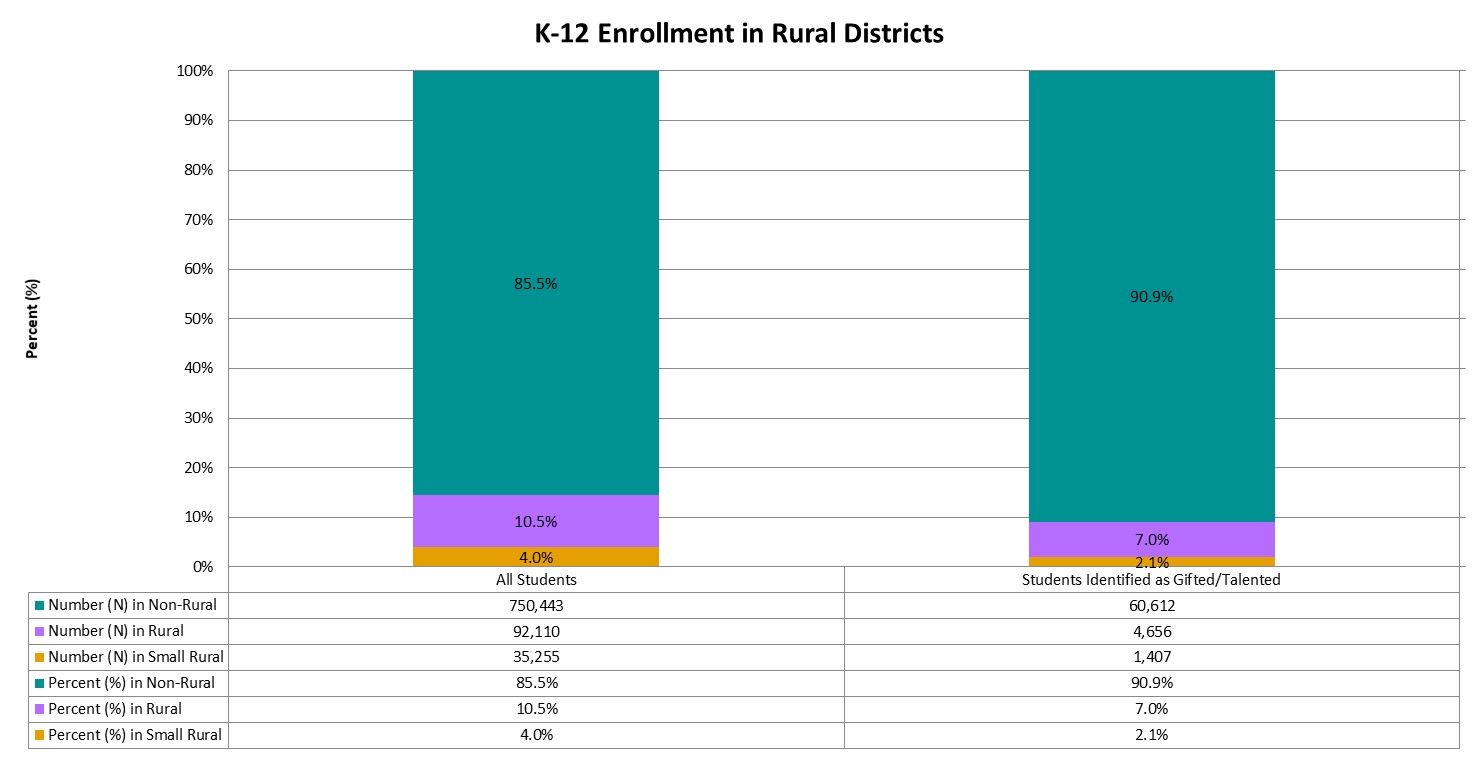 Statewide, 10.5% of all K-12 students were enrolled in rural districts and 4.0% were enrolled in small rural districts. In comparison, 7.0% of students identified as gifted and/or talented were enrolled in rural and 2.1% in small rural districts.
[Speaker Notes: A Colorado school district is determined to be rural based on the size of the district, the distance from the nearest large urban/urbanized area, and having a student enrollment of approximately 6,500 students or fewer. Small rural districts are those districts meeting these same criteria and having a student population of fewer than 1,000 students. For more information, and for a list of districts considered rural or small rural, please visit the CDE Rural Education Council webpage (www.cde.state.co.us/ruraledcouncil).]
Academic Achievement
Academic Achievement
Students in grades 3 through 8 were administered the Colorado Measures of Academic Success (CMAS) assessments in mathematics and English language arts, and students in grade 11 were administered the SAT assessment in mathematics and evidence-based reading and writing. In addition, students in grades 5, 8, and 11 were administered the CMAS assessment in science. Students with significant cognitive disabilities were eligible to take the Colorado Alternate (CoAlt) assessments instead. For more information on the state assessments, and for school- and district-level results, please visit the CDE Assessment Unit webpage (www.cde.state.co.us/assessment). To protect student privacy, Colorado suppresses any cells that do not meet minimum number requirements. Data omitted from the following graphs indicates fewer than 16 students, or that complementary suppression rules were applied.
Performance on CMAS Math Assessment (Grades 3-8)
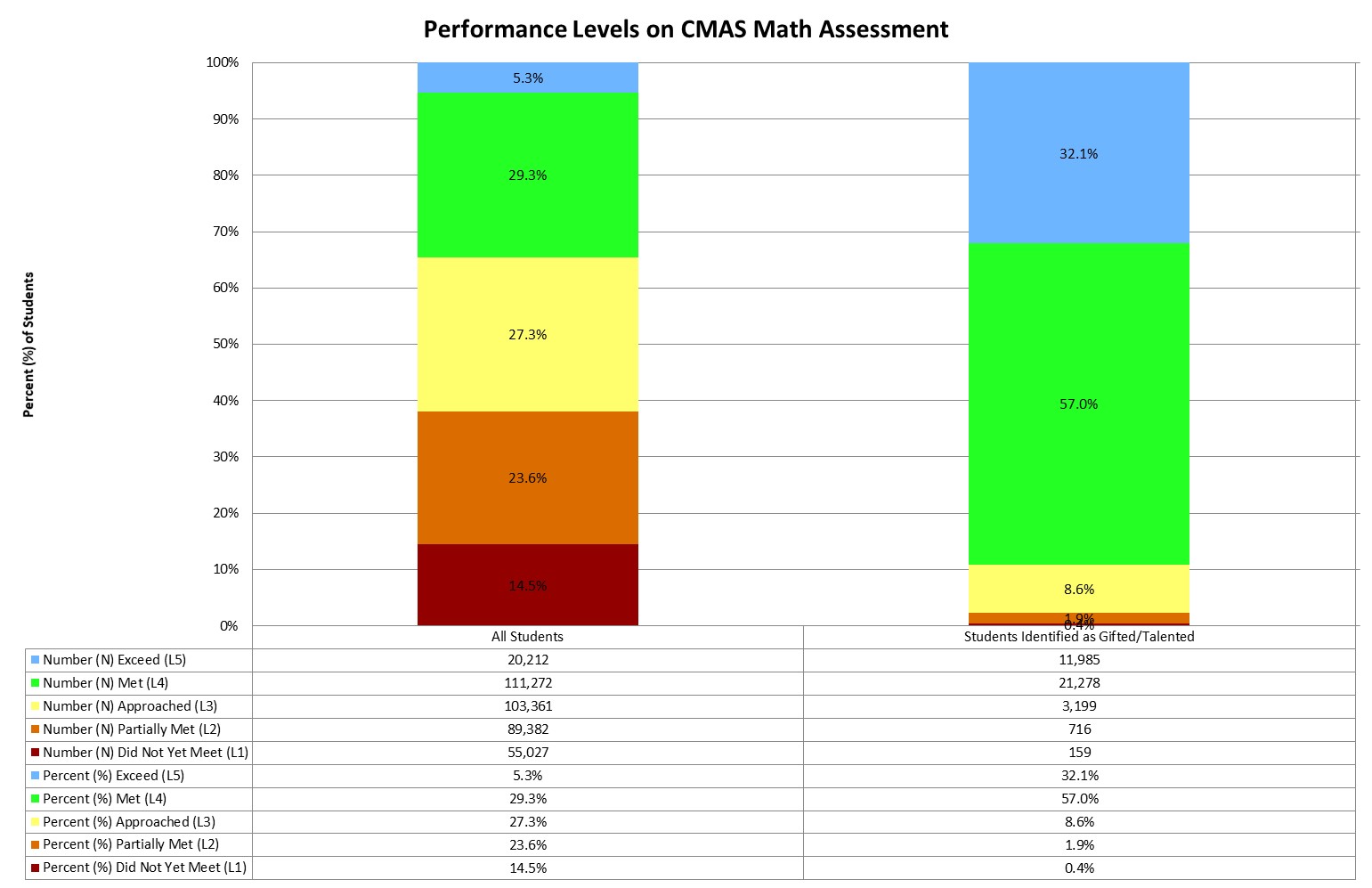 Statewide, the majority of students scored in level 4 (Met Expectations, 29.3%) and level 3 (Approached Expectations, 27.3%). The majority of students identified as gifted and/or talented scored in level 4 (Met Expectations, 57.0%) and level 5 (Exceed Expectations, 32.1%).
[Speaker Notes: The CMAS math assessment has five performance levels, ranging from Did Not Yet Meet Expectations (Level 1) to Exceed Expectations (Level 5).]
Students Meeting/Exceeding Expectations on CMAS Math Assessment (Grades 3-8)
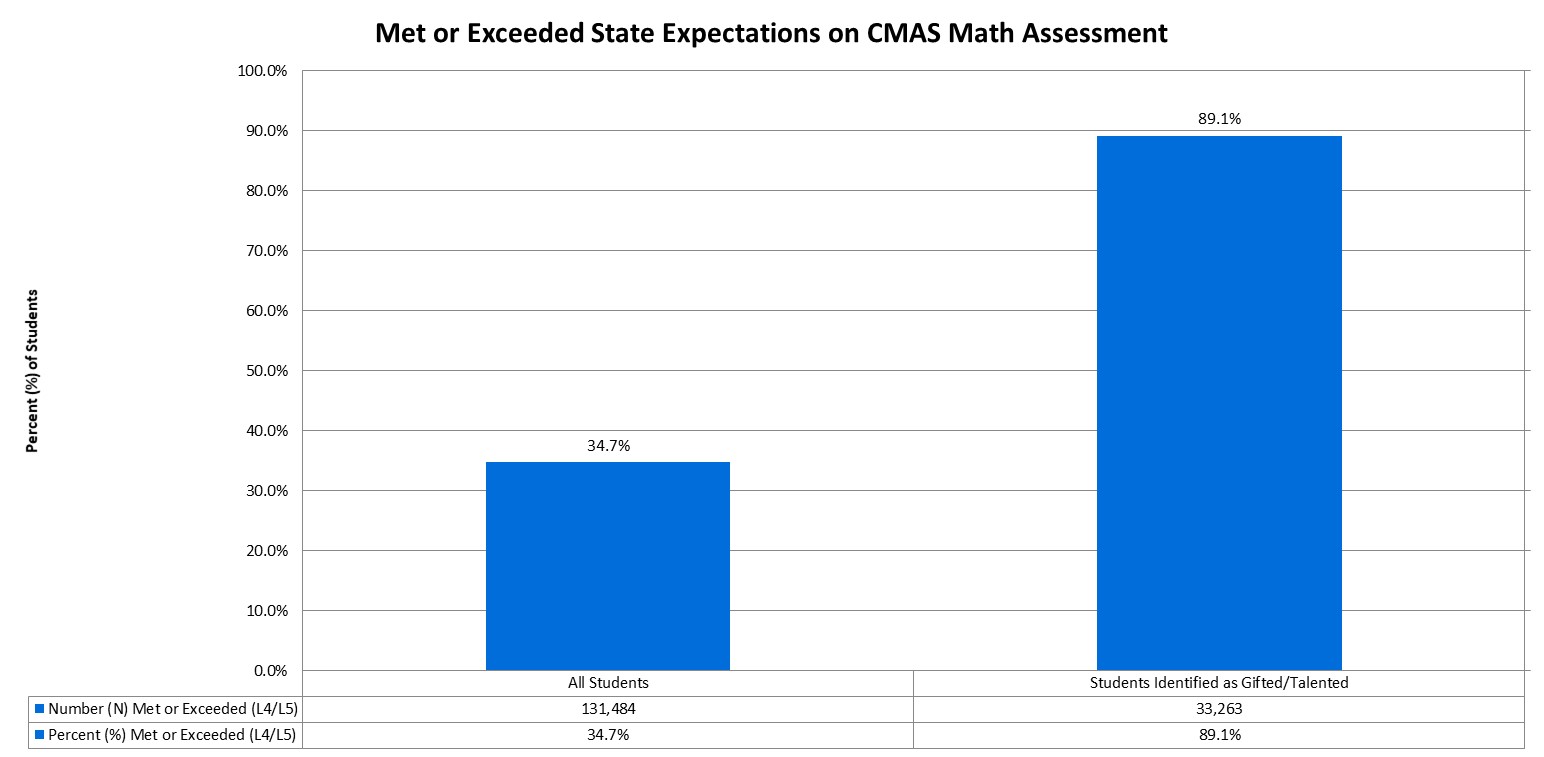 Statewide, approximately 34.7% of students in grades 3 through 8 met or exceeded state expectations, compared to 89.1% of students identified as gifted and/or talented.
[Speaker Notes: In addition to the percent of students scoring within each performance level, it is important to consider how many students are meeting state expectations, reaching level 4 or higher.]
Performance on SAT Math Assessment (Grade 11)
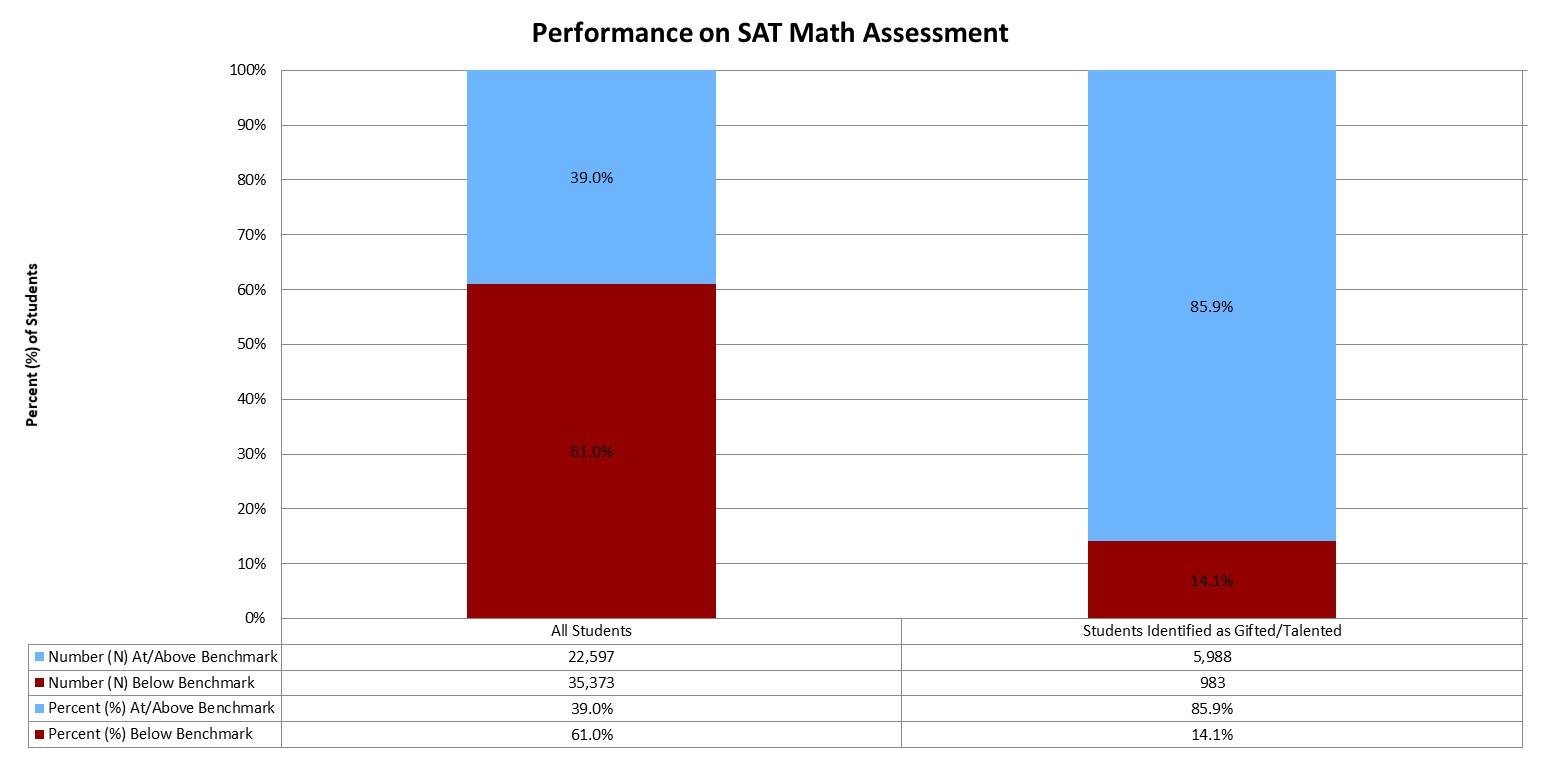 Statewide, 39.0% of students were at or above benchmark on the SAT math assessment, compared to 85.9% of students identified as gifted and/or talented.
Performance on CMAS ELA Assessment (Grades 3-8)
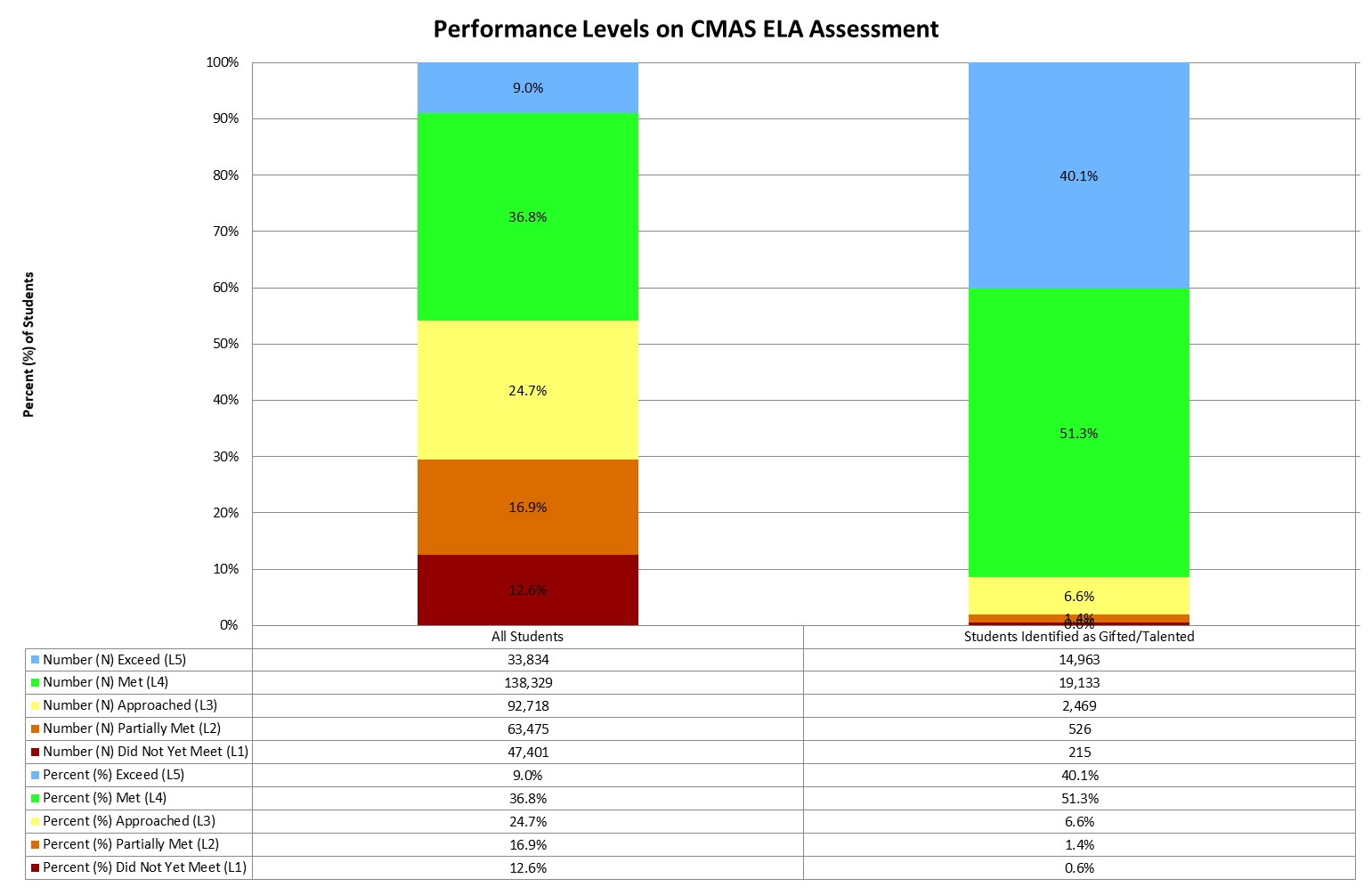 Statewide, the majority of students scored in level 4 (Met Expectations, 36.8%) and level 3 (Approached Expectations, 24.7%). The majority of students identified as gifted and/or talented scored in level 4 (Met Expectations, 51.3%) and level 5 (Exceed Expectations, 40.1%).
[Speaker Notes: Like the math assessment, the CMAS ELA assessment has five performance levels.]
Students Meeting/Exceeding Expectations on CMAS ELA Assessment (Grades 3-8)
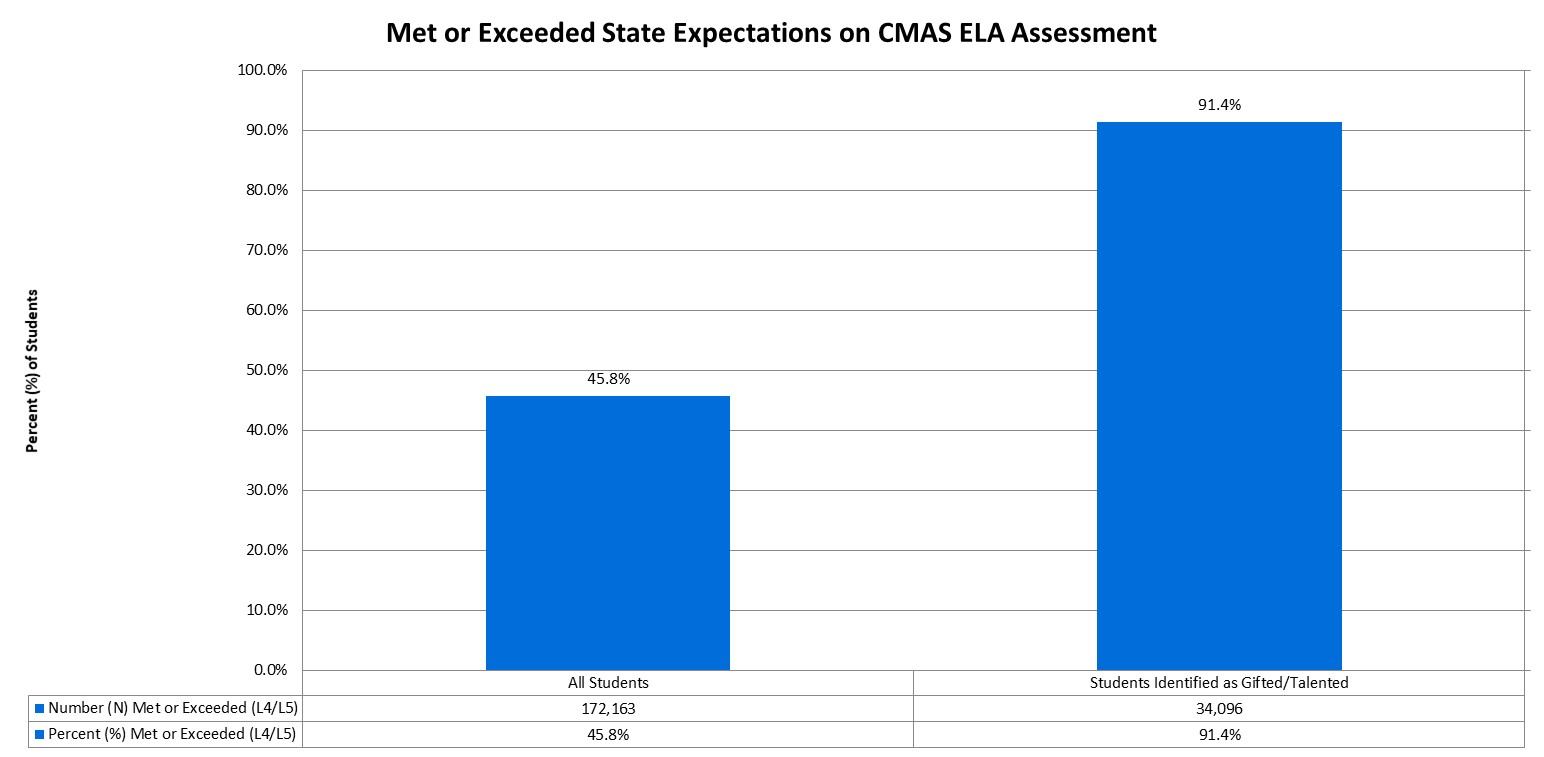 Statewide, approximately 45.8% of students in grades 3 through 8 met or exceeded state expectations, compared to 91.4% of students identified as gifted and/or talented.
[Speaker Notes: In addition to the percent of students scoring within each performance level, it is important to consider how many students are meeting state expectations, reaching level 4 or higher.]
Performance on SAT ELA Assessment (Grade 11)
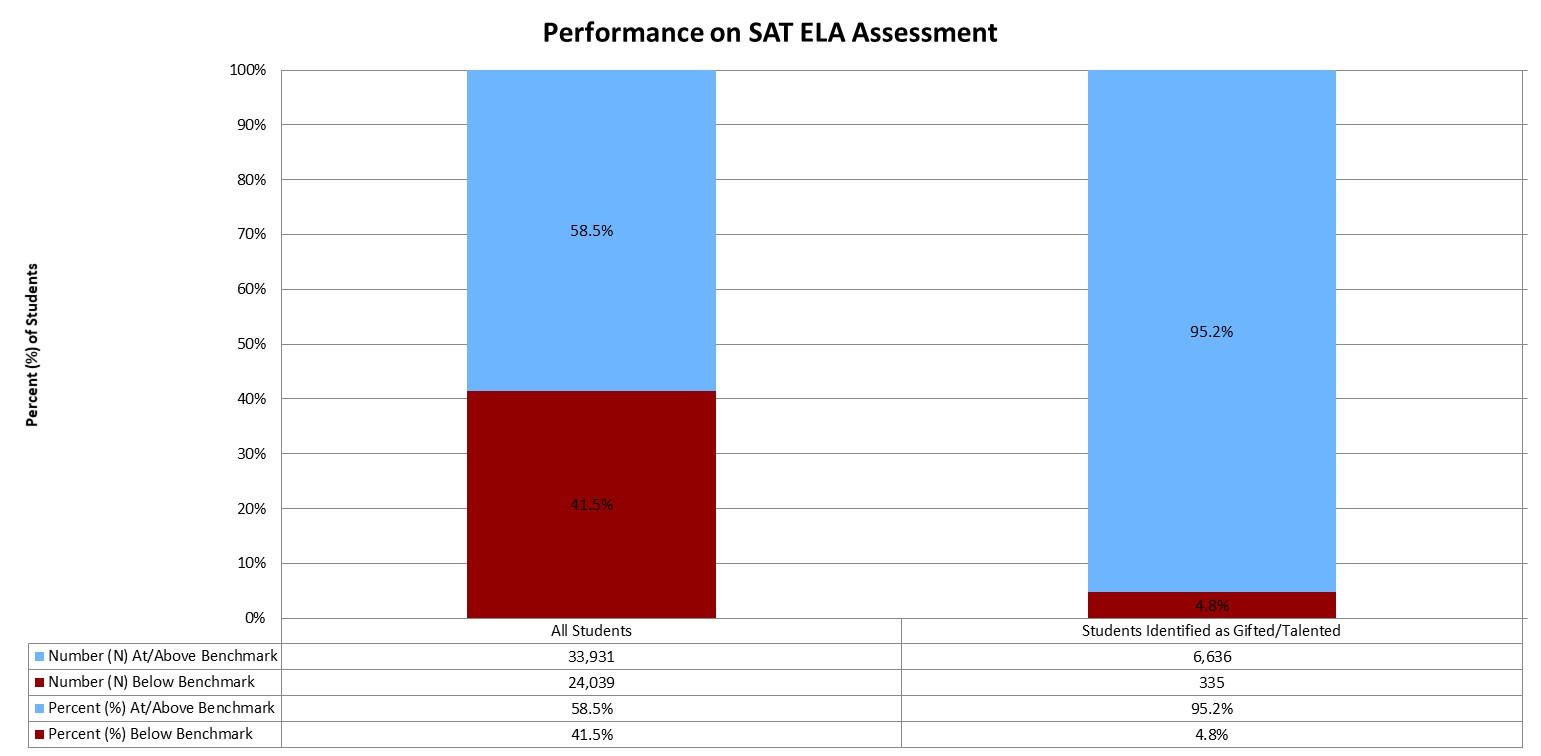 Statewide, 58.5% of students were at or above benchmark on the SAT math assessment, compared to 95.2% of students identified as gifted and/or talented.
Performance on CMAS science Assessment (Grades 5, 8, and 11)
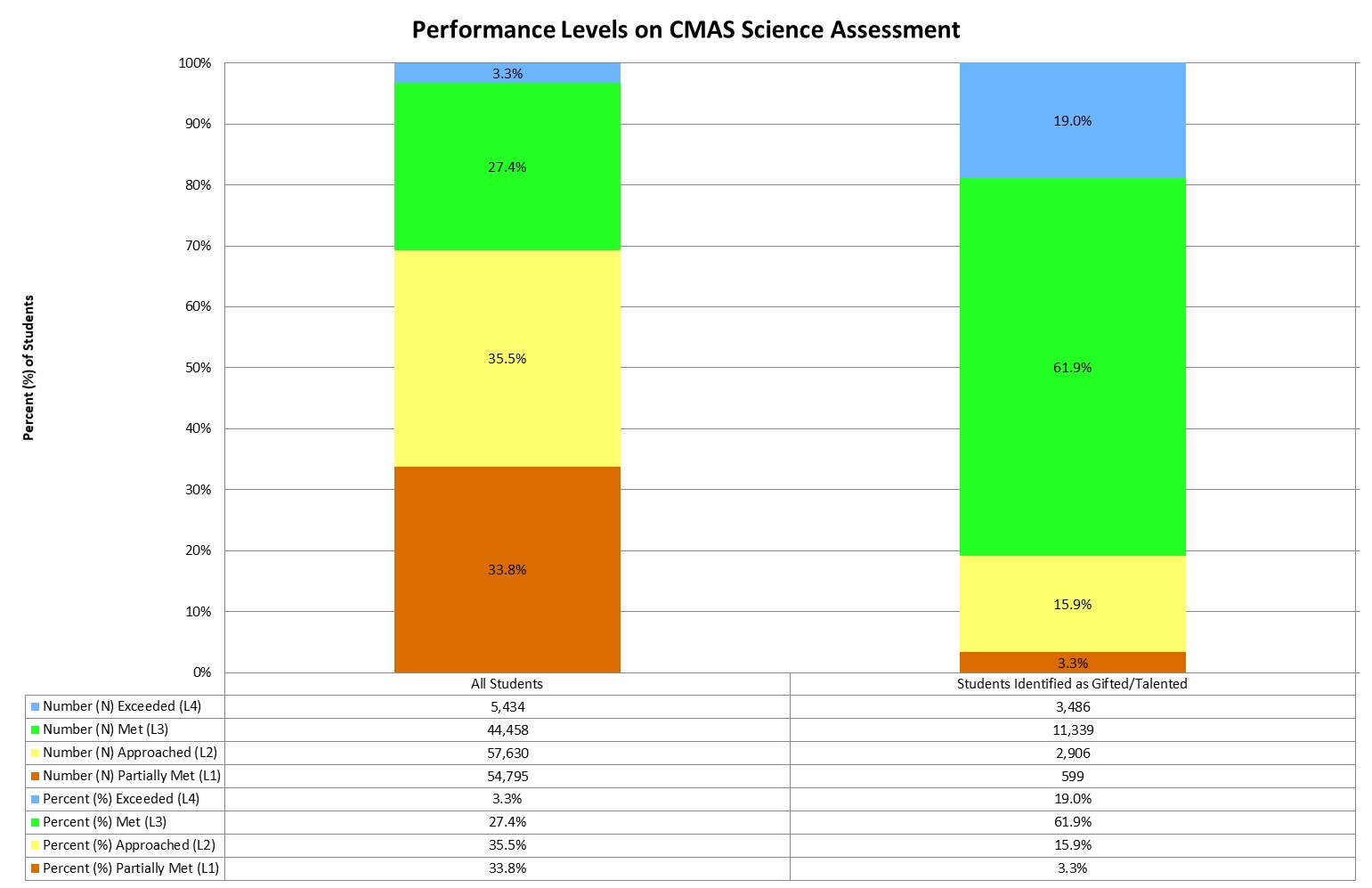 Statewide, the majority of students scored in level 2 (Approached Expectations, 35.5%) and level 1 (Partially Met Expectations, 33.8%). The majority of students identified as gifted and/or talented scored in level 3 (Met Expectations, 61.9%) and level 4 (Exceed Expectations, 19.0%).
[Speaker Notes: The CMAS science assessment has four performance levels, ranging from Partially Met Expectations (Level 1) to Exceeded Expectations (Level 4).]
Students Meeting/Exceeding Expectations on CMAS science Assessment (Grades 5, 8, and 11)
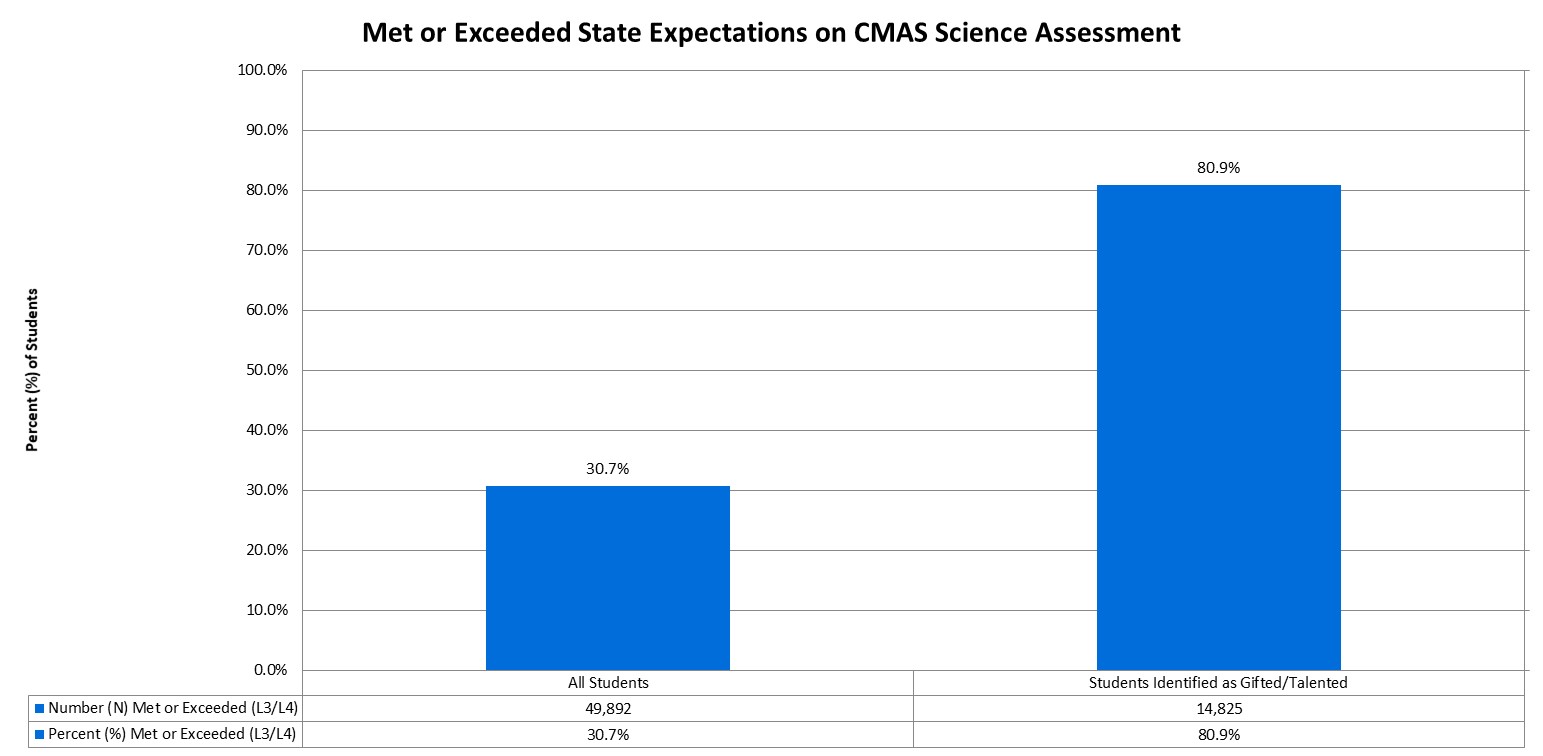 Statewide, approximately 30.7% of students met or exceeded state expectations, compared to 80.9% of students identified as gifted and/or talented.
[Speaker Notes: In addition to the percent of students scoring within each performance level, it is important to consider how many students are meeting state expectations, reaching level 3 or higher.]
Academic Growth
Academic Growth
Colorado calculates student growth for the CMAS and SAT math and English language arts assessments. A student growth percentile (SGP) defines how much relative growth a student made, compared to that student’s academic peers. The Colorado Growth Model essentially compares each student’s current achievement to students in the same grade throughout the state who had similar scores in past years. A student growth percentile of 60, for example, indicates a student grew as well as or better than 60% of his/her academic peers. The median is then calculated by taking the individual student growth percentiles of all the students in the group being analyzed, ranking them from lowest to highest, and identifying the middle score. Medians are more appropriate to use than averages when summarizing a collection of percentile scores. For more information regarding median growth percentiles (MGPs), please visit the Colorado Growth Model FAQs (www.cde.state.co.us/schoolview/generalgrowthmodelfaq#q22).
Median Growth Percentiles on CMAS math assessment
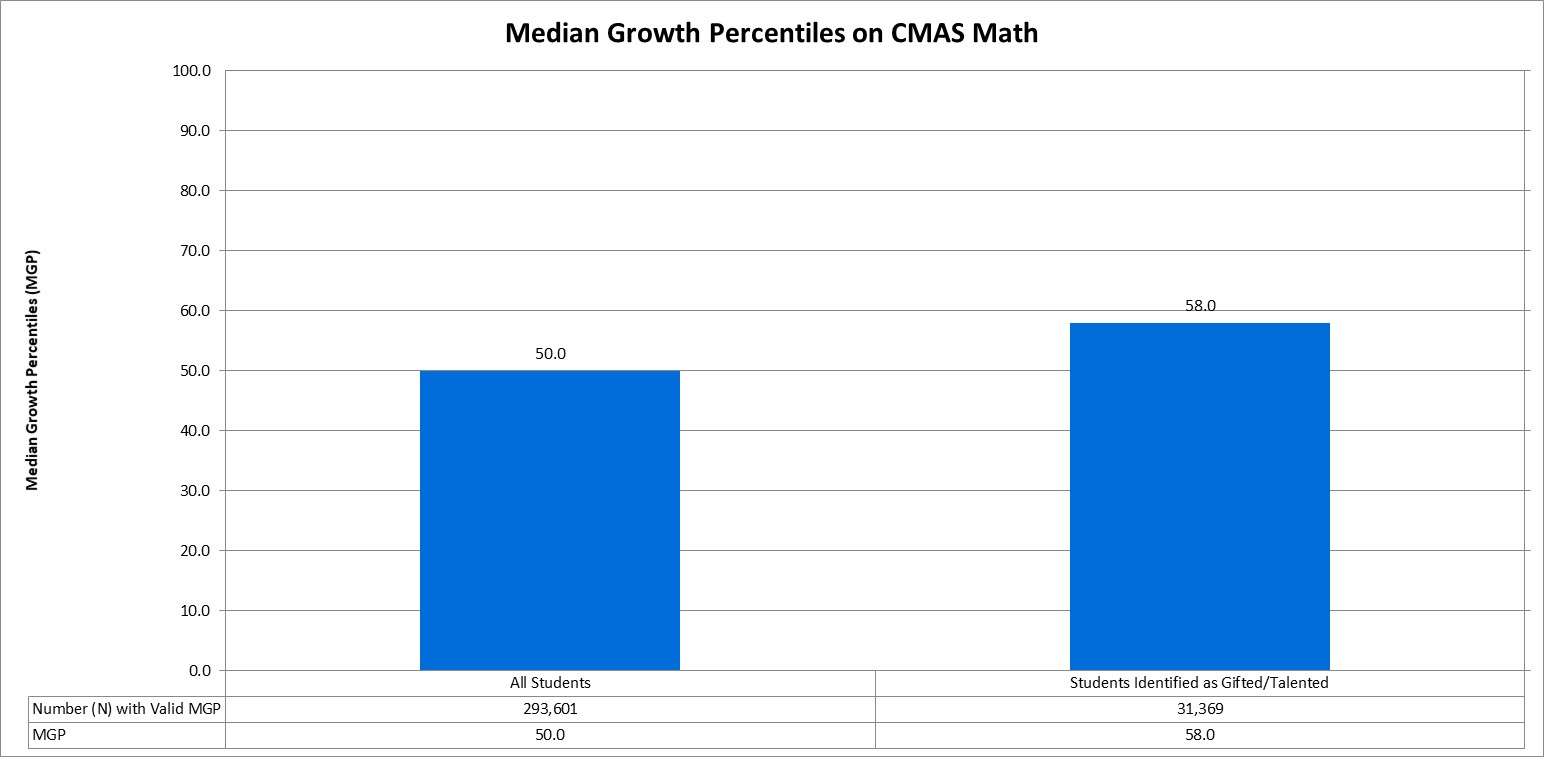 The median growth percentile (MGP) for all Colorado students (grades 4 through 8) on the CMAS math assessment was 50.0, compared to an MGP of 58.0 for students identified as gifted and/or talented.
Levels of growth on CMAS math assessment
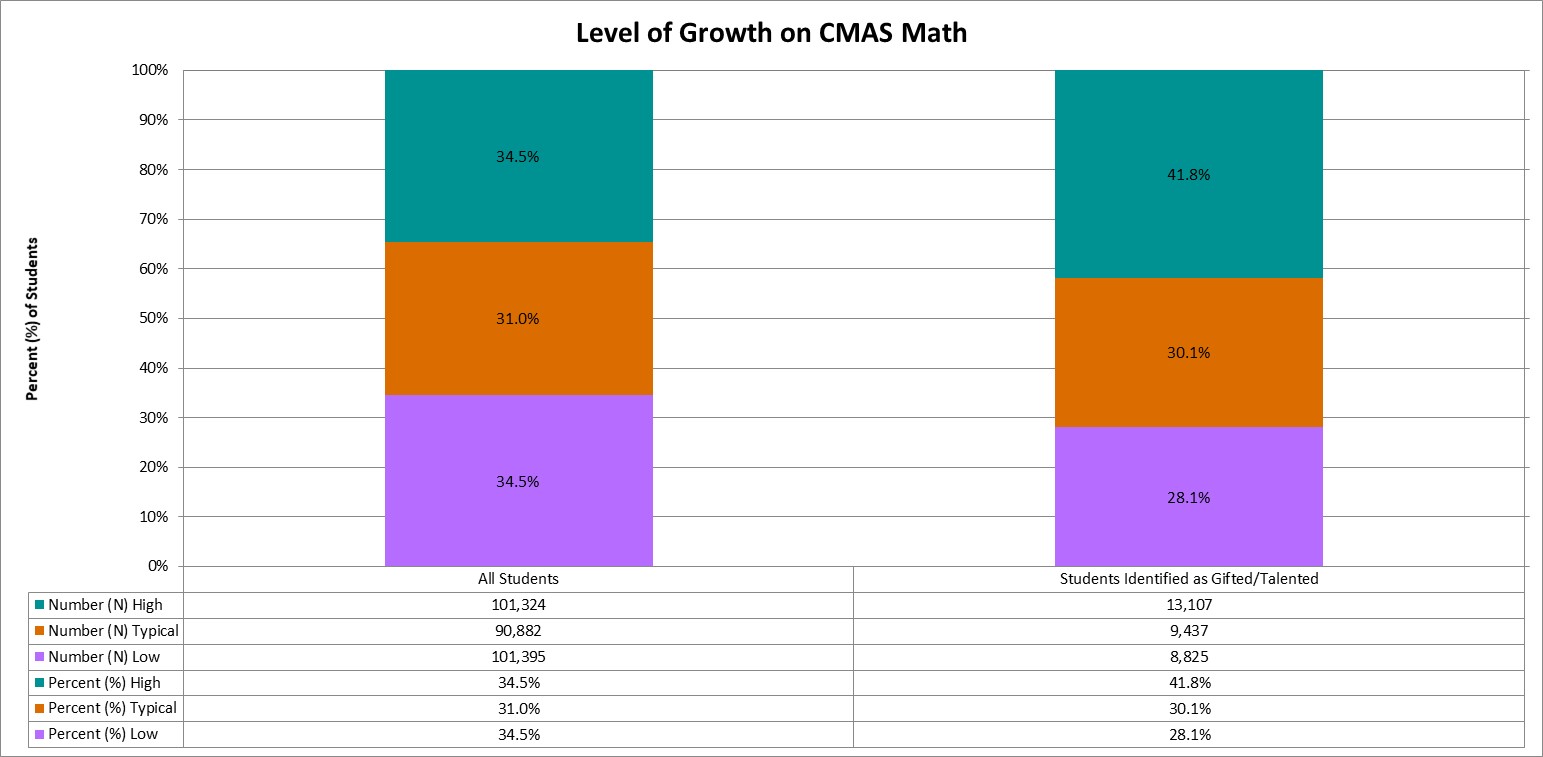 Statewide, on the CMAS math assessment, 34.5% of all students demonstrated high growth, 31.0% demonstrated typical growth, and 34.5% demonstrated low growth. In comparison, 41.8% of students identified as gifted and/or talented had high growth and 28.1% had low growth.
[Speaker Notes: A student growth percentile that falls below the 35th percentile reflects low growth, while a student growth percentile that falls above the 65th percentile reflects high growth (Colorado Growth Model FAQs [www.cde.state.co.us/schoolview/generalgrowthmodelfaq#q22]). Student growth percentiles between the 35th and 65th percentile represent typical growth.]
Median Growth Percentiles on SAT math assessment
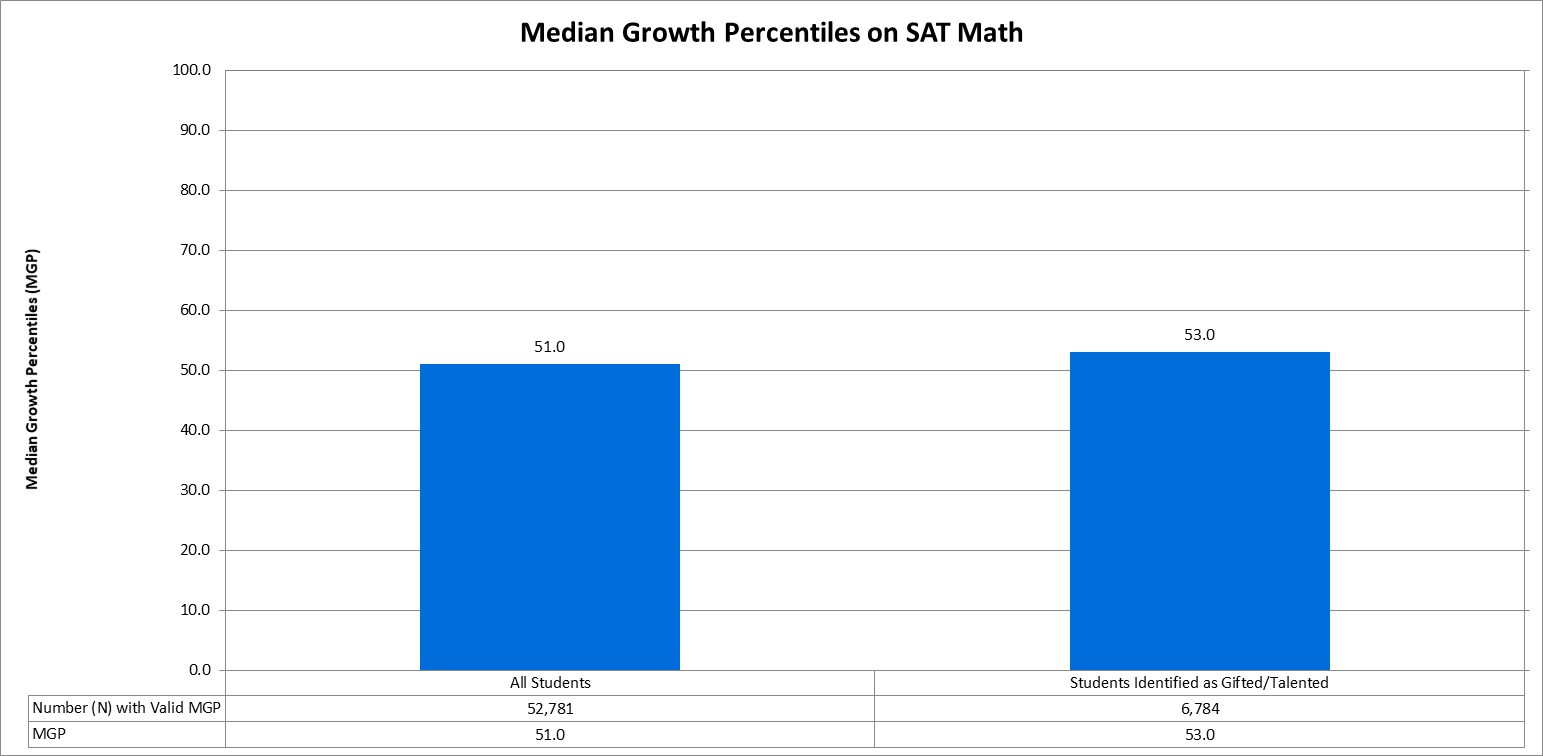 The median growth percentile (MGP) for all Colorado students (grade 11) on the SAT math assessment was 51.0, compared to an MGP of 53.0 for students identified as gifted and/or talented.
Levels of growth on SAT math assessment
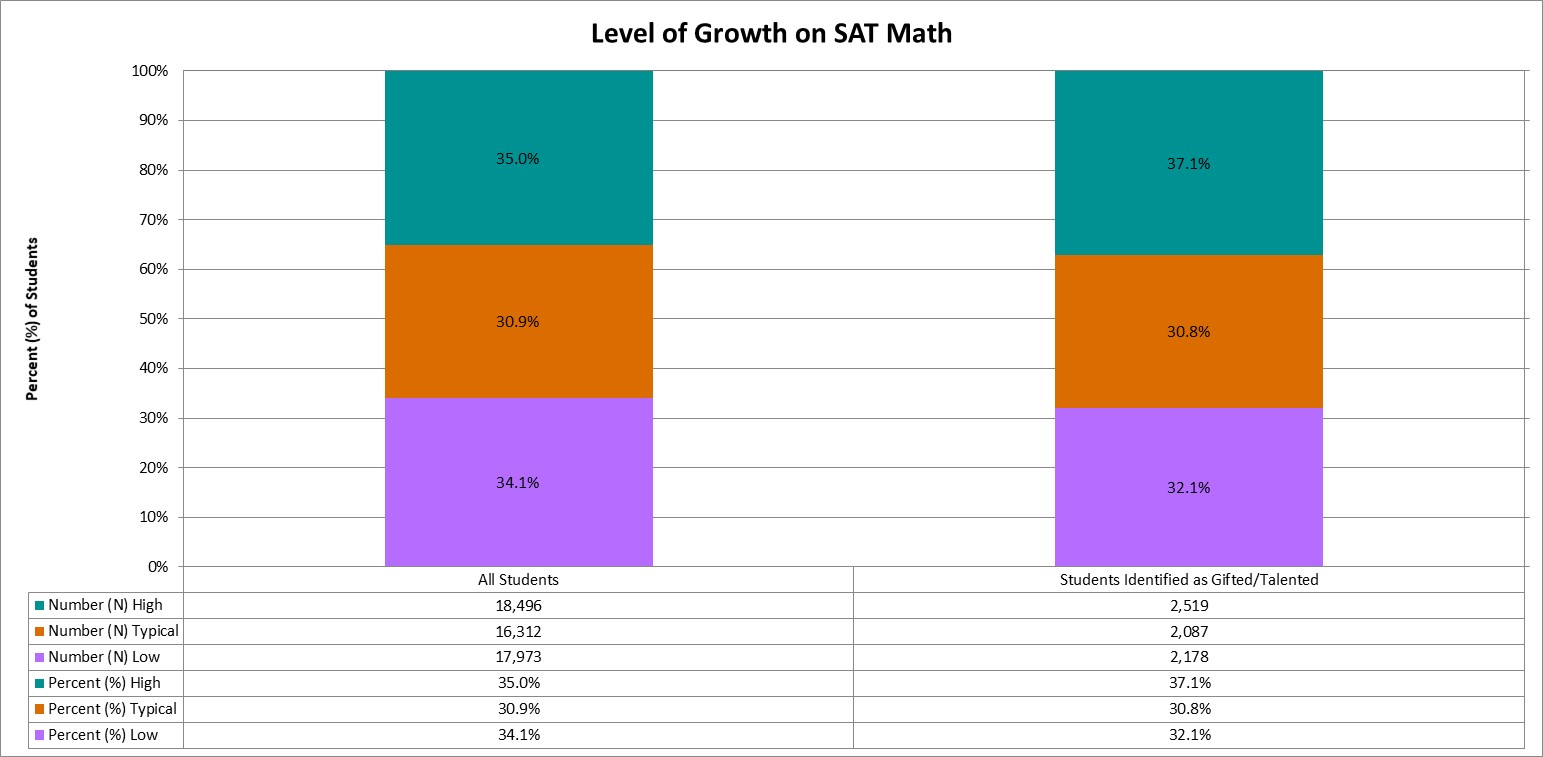 Statewide, on the SAT math assessment, 35.0% of all students demonstrated high growth, 30.9% demonstrated typical growth, and 34.1% demonstrated low growth. In comparison, 37.1% of students identified as gifted and/or talented had high growth and 32.1% had low growth.
[Speaker Notes: A student growth percentile that falls below the 35th percentile reflects low growth, while a student growth percentile that falls above the 65th percentile reflects high growth (Colorado Growth Model FAQs [www.cde.state.co.us/schoolview/generalgrowthmodelfaq#q22]). Student growth percentiles between the 35th and 65th percentile represent typical growth.]
Median Growth Percentiles on CMAS ELA assessment
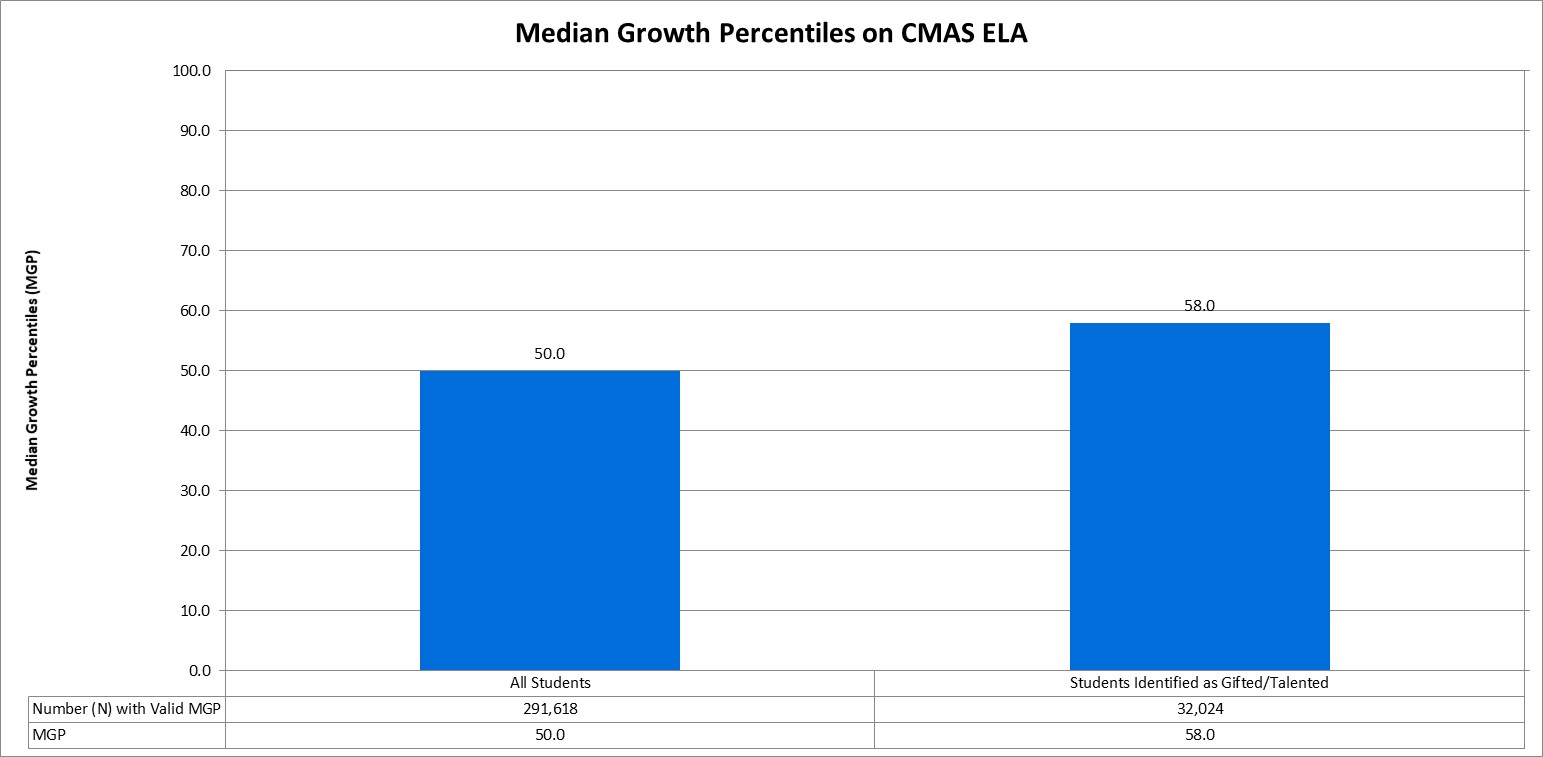 The median growth percentile (MGP) for all Colorado students (grades 4 through 8) on the CMAS ELA assessment was 50.0, compared to an MGP of 58.0 for students identified as gifted and/or talented.
Levels of growth on CMAS ELA assessment
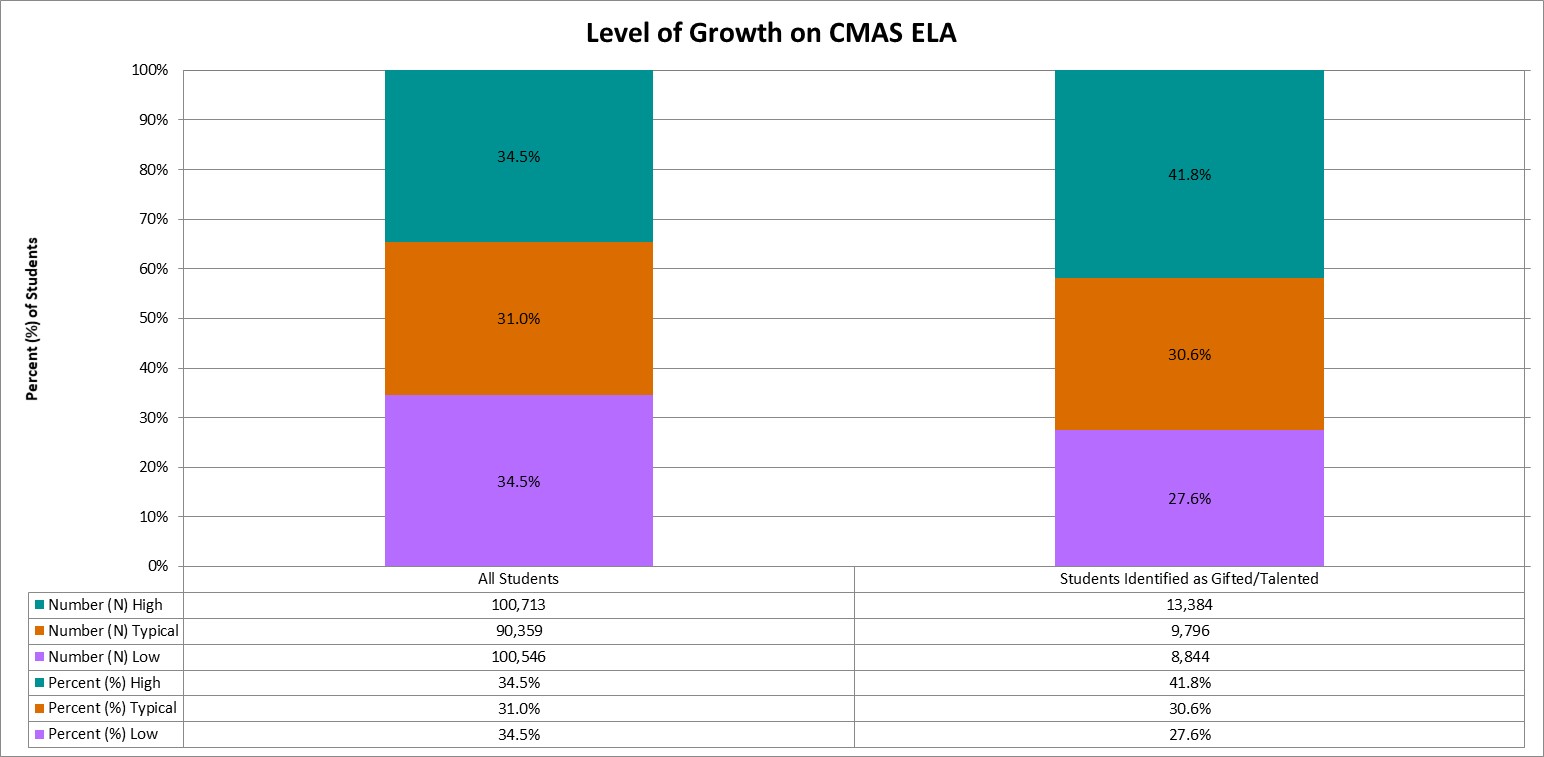 Statewide, on the CMAS ELA assessment, 34.5% of all students demonstrated high growth, 31.0% demonstrated typical growth, and 34.5% demonstrated low growth. In comparison, 41.8% of students identified as gifted and/or talented had high growth and 27.6% had low growth.
[Speaker Notes: A student growth percentile that falls below the 35th percentile reflects low growth, while a student growth percentile that falls above the 65th percentile reflects high growth (Colorado Growth Model FAQs [www.cde.state.co.us/schoolview/generalgrowthmodelfaq#q22]). Student growth percentiles between the 35th and 65th percentile represent typical growth.]
Median Growth Percentiles on SAT ELA assessment
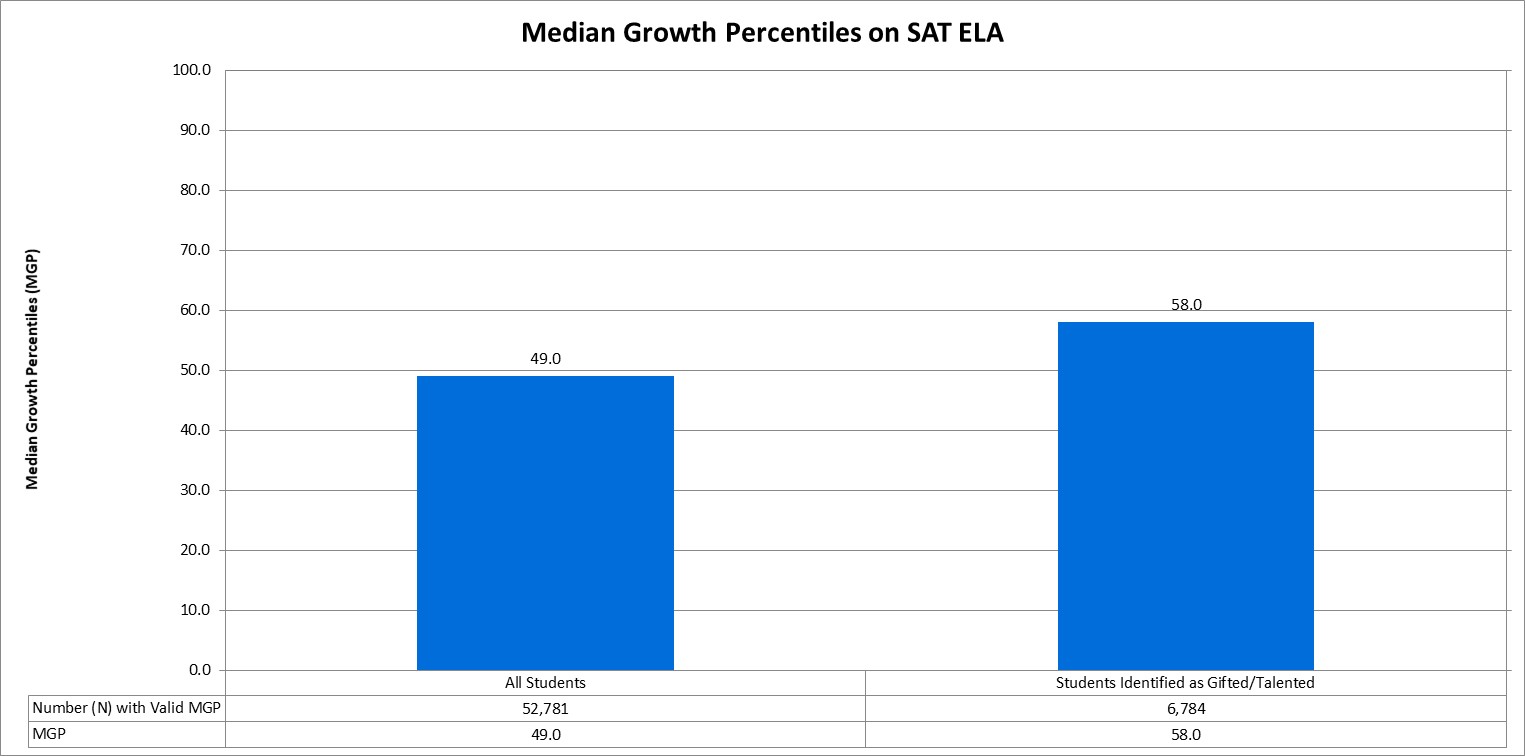 The median growth percentile (MGP) for all Colorado students (grade 11) on the SAT ELA assessment was 49.0, compared to an MGP of 58.0 for students identified as gifted and/or talented.
Levels of growth on SAT ELA assessment
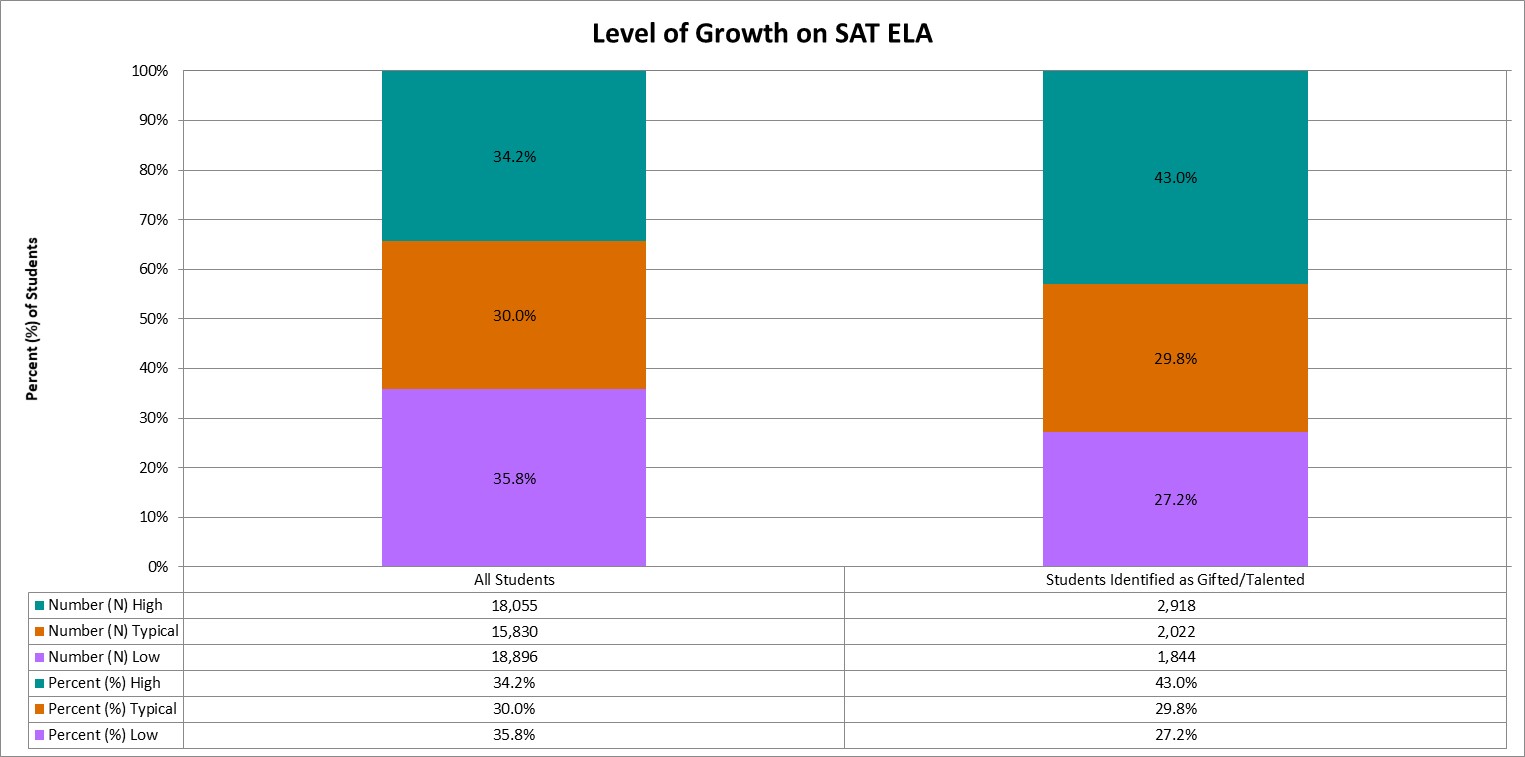 Statewide, on the SAT ELA assessment, 34.2% of all students demonstrated high growth, 30.0% demonstrated typical growth, and 35.8% demonstrated low growth. In comparison, 43.0% of students identified as gifted and/or talented had high growth and 27.2% had low growth.
[Speaker Notes: A student growth percentile that falls below the 35th percentile reflects low growth, while a student growth percentile that falls above the 65th percentile reflects high growth (Colorado Growth Model FAQs [www.cde.state.co.us/schoolview/generalgrowthmodelfaq#q22]). Student growth percentiles between the 35th and 65th percentile represent typical growth.]
Graduation Rates
Graduation Rates
ESSA requires states to present the four-year adjusted cohort graduation rates, but also gives states the discretion to include extended-year adjusted cohort graduation rates as well. Extended-year rates account for students who may require additional time to complete high school, such as those in five-year programs (e.g., ASCENT: Accelerating Students through Concurrent Enrollment, a state program that allows a limited number of students to attend a post-secondary education after completion of 12th grade, while still in the K-12 system), those who started below grade-level, and students whose coursework is interrupted for a semester or more. For more information on graduation rates, and for school- and district-level results, please visit the CDE Graduation Statistics webpage (www.cde.state.co.us/cdereval/gradratecurrent).
4-Year Graduation Rate
The 4-year adjusted cohort graduation rate for the class of 2018 shows that 80.7% of all students in the 2017-18 cohort graduated within four years, compared to 93.7% for students identified as gifted and/or talented.
7-Year Graduation Rate
The 7-year adjusted cohort graduation rate for the class of 2015 shows that 85.6% of all students in the 2014-15 cohort graduated within seven years, compared to 95.4% for students identified as gifted and/or talented.
School Quality or Student Success (SQSS)
School Quality or Student Success (SQSS) Indicator
Under ESSA, states are required to select at least one indicator of school quality or student success. For elementary and middle grade spans, Colorado is using mean scale scores on the 5th and 8th grade CMAS science assessment, as well as change in chronic absenteeism rates. For high school grade spans, Colorado is using mean scale scores on the 11th grade CMAS science assessment, as well as dropout rates. Mean scale scores on the CMAS science assessment and dropout rates are presented. Colorado is continuing to evaluate the data quality of chronic absenteeism rates; therefore, change in chronic absenteeism is not currently reported.
Mean Scale Scores (MSS) on CMAS science Assessment
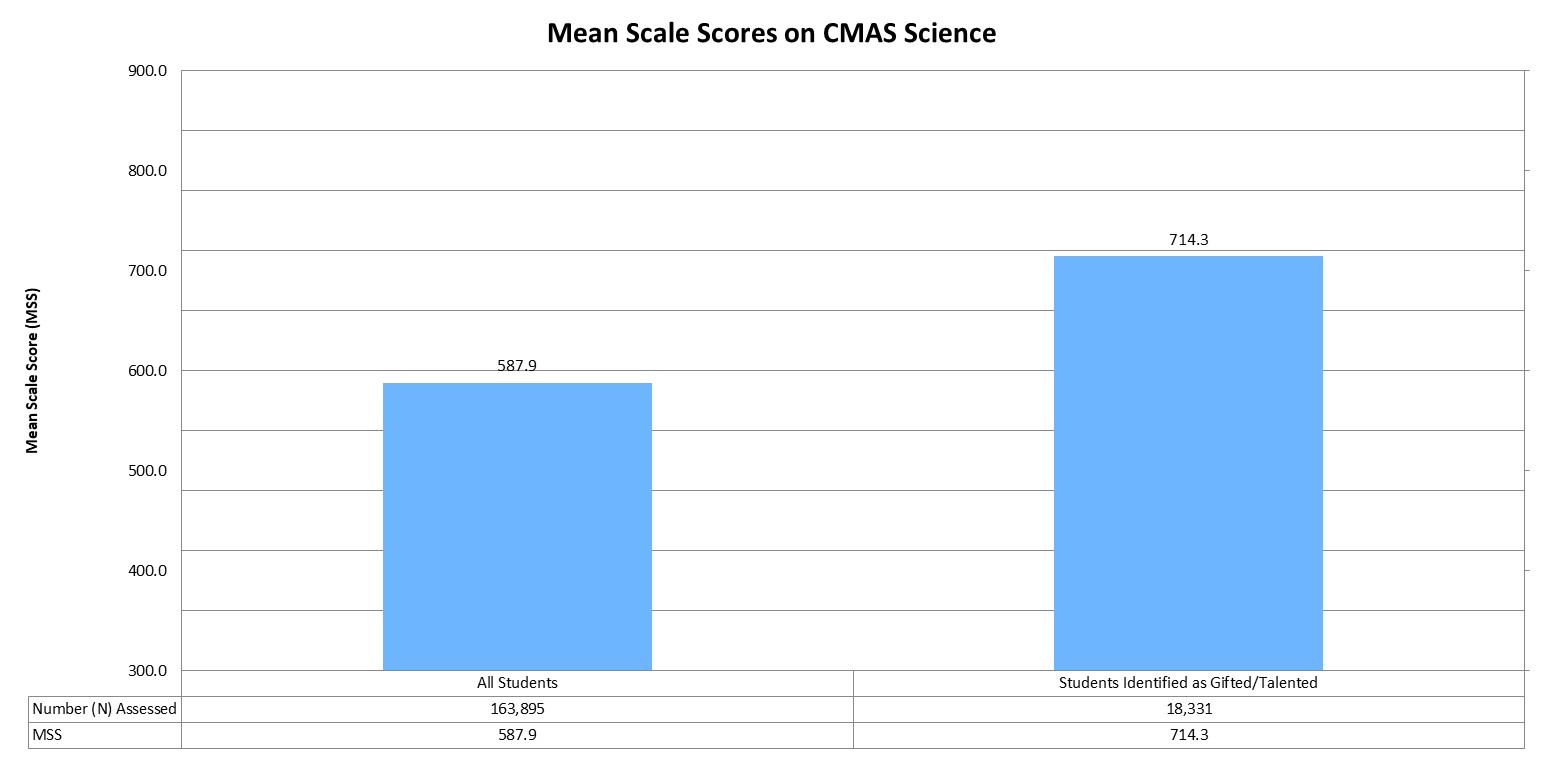 The mean scale score (MSS) on the CMAS science assessment was 587.9 for all students in grades 5, 8, and 11, compared to an MSS of 714.3 for students identified as gifted and/or talented.
Dropout Rate
Statewide, 3.2% of all students discontinued their educational services without receiving credentials or providing adequate documentation of a transfer to another educational setting. In comparison, 0.6% of students identified as gifted and/or talented were considered dropouts.
Long-Term Goals
Long-Term Goals Under ESSA
Under ESSA, states are required to establish long-term goals and measures of interim progress. Colorado uses mean scale scores (MSS) on the ELA and math assessments to measure progress towards long-term goals in academic achievement.
Mean Scale Scores (MSS) on CMAS math Assessment
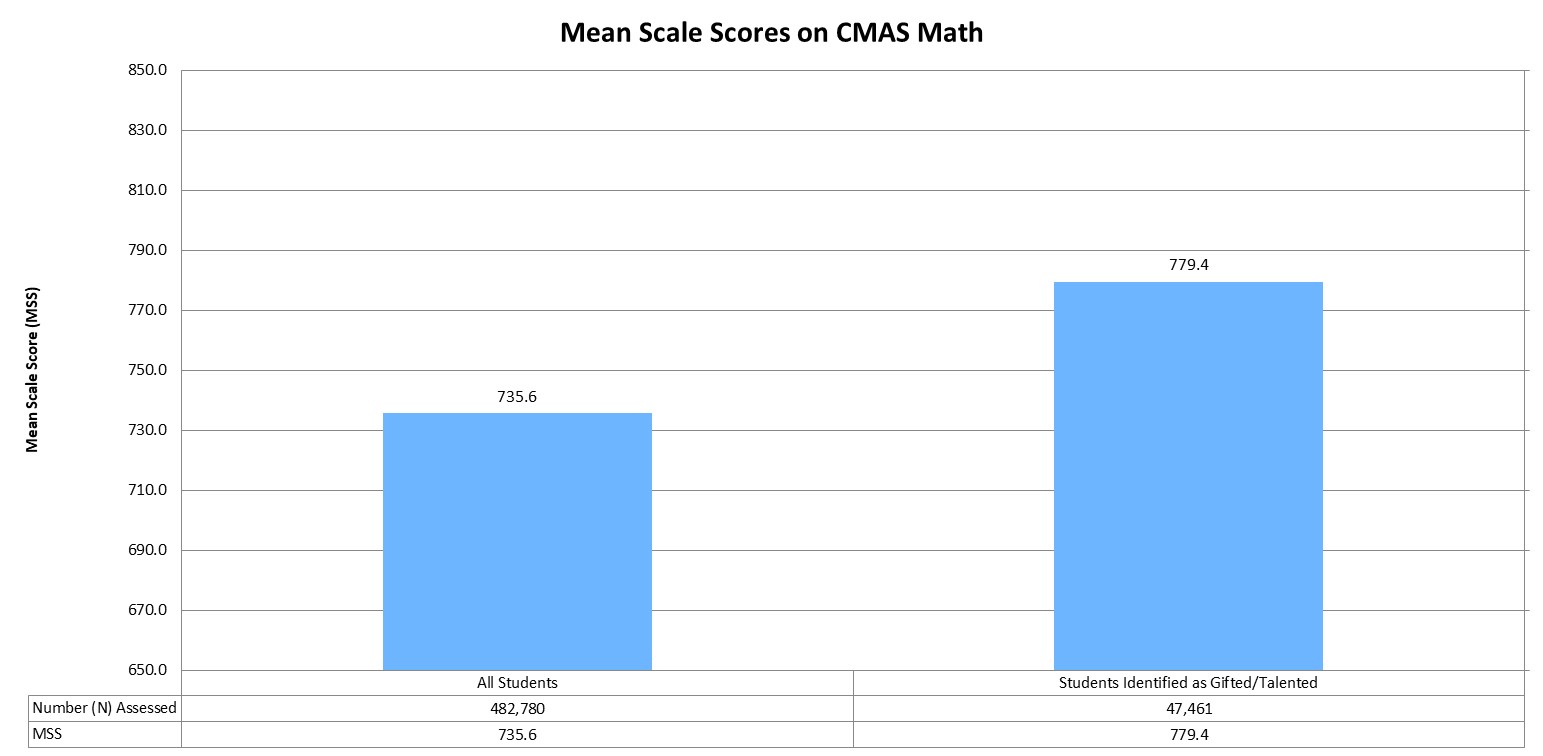 The mean scale score (MSS) for all students in grades 3 through 8 was 735.6 on the CMAS math assessment. In comparison, the MSS for students identified as gifted and/or talented was 779.4.
[Speaker Notes: On the CMAS math and English language arts assessments, scale scores range from 650 to 850.]
Mean Scale Scores (MSS) on CMAS ELA Assessment
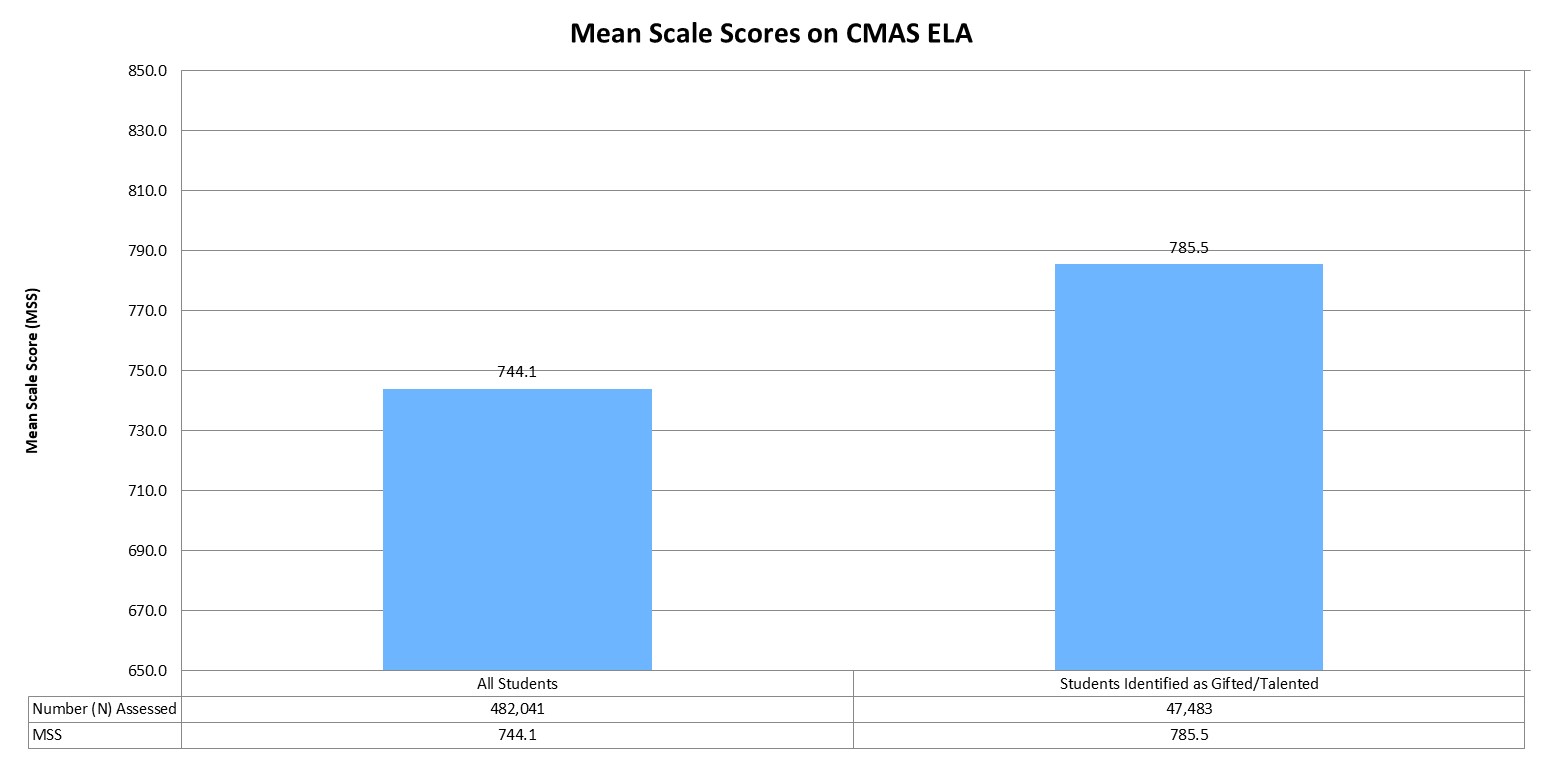 The mean scale score (MSS) for all students in grades 3 through 8 was 744.1 on the CMAS ELA assessment. In comparison, the MSS for students identified as gifted and/or talented was 785.5.
[Speaker Notes: On the CMAS math and English language arts assessments, scale scores range from 650 to 850.]
Mean Scale Scores (MSS) on SAT math Assessment
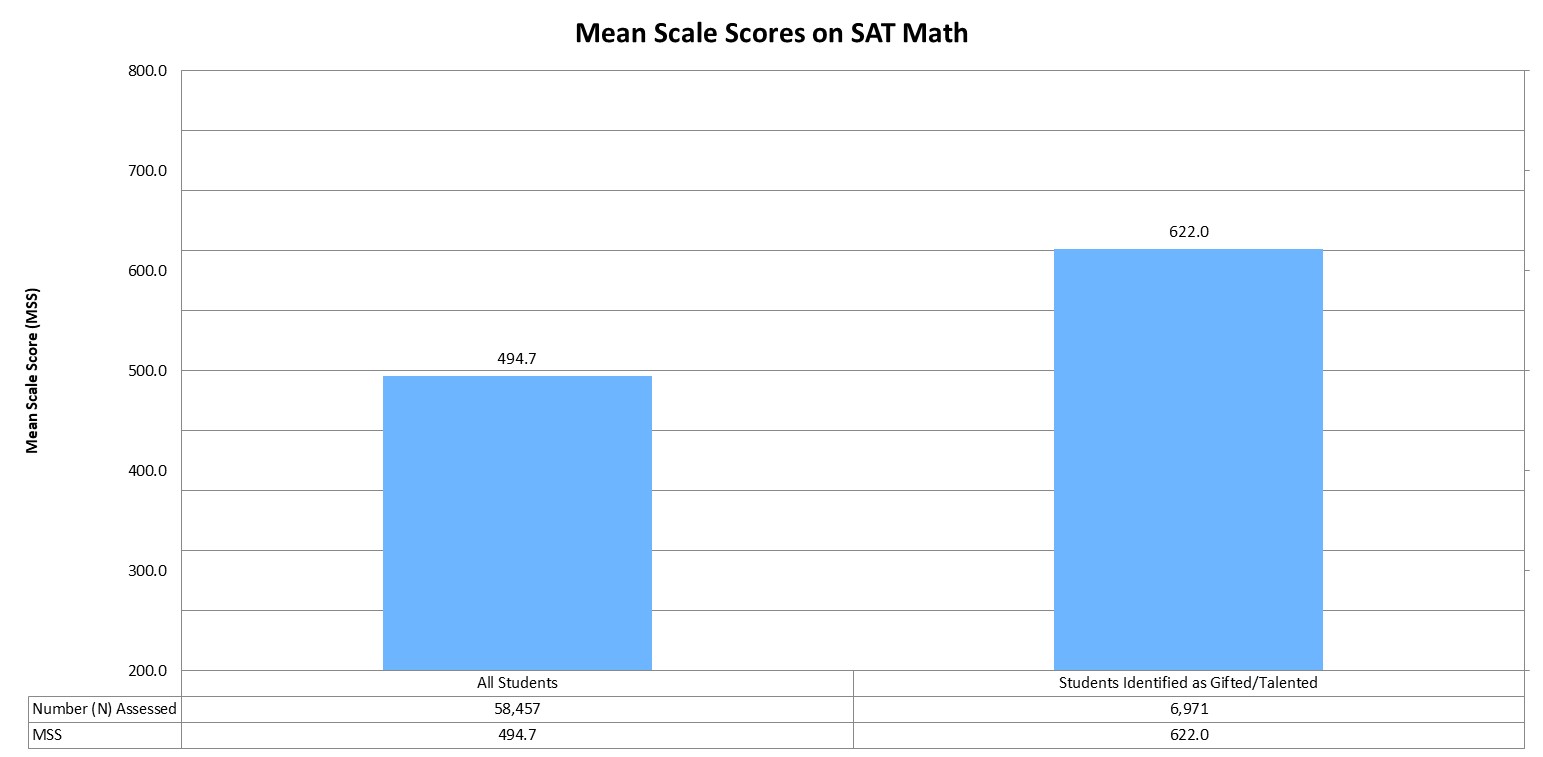 The mean scale score (MSS) for all students in grade 11 was 494.7 on the SAT math assessment. In comparison, the MSS for students identified as gifted and/or talented was 622.0.
[Speaker Notes: On the SAT math and evidence-based reading and writing assessments, scale scores range from 200 to 800.]
Mean Scale Scores (MSS) on SAT ELA Assessment
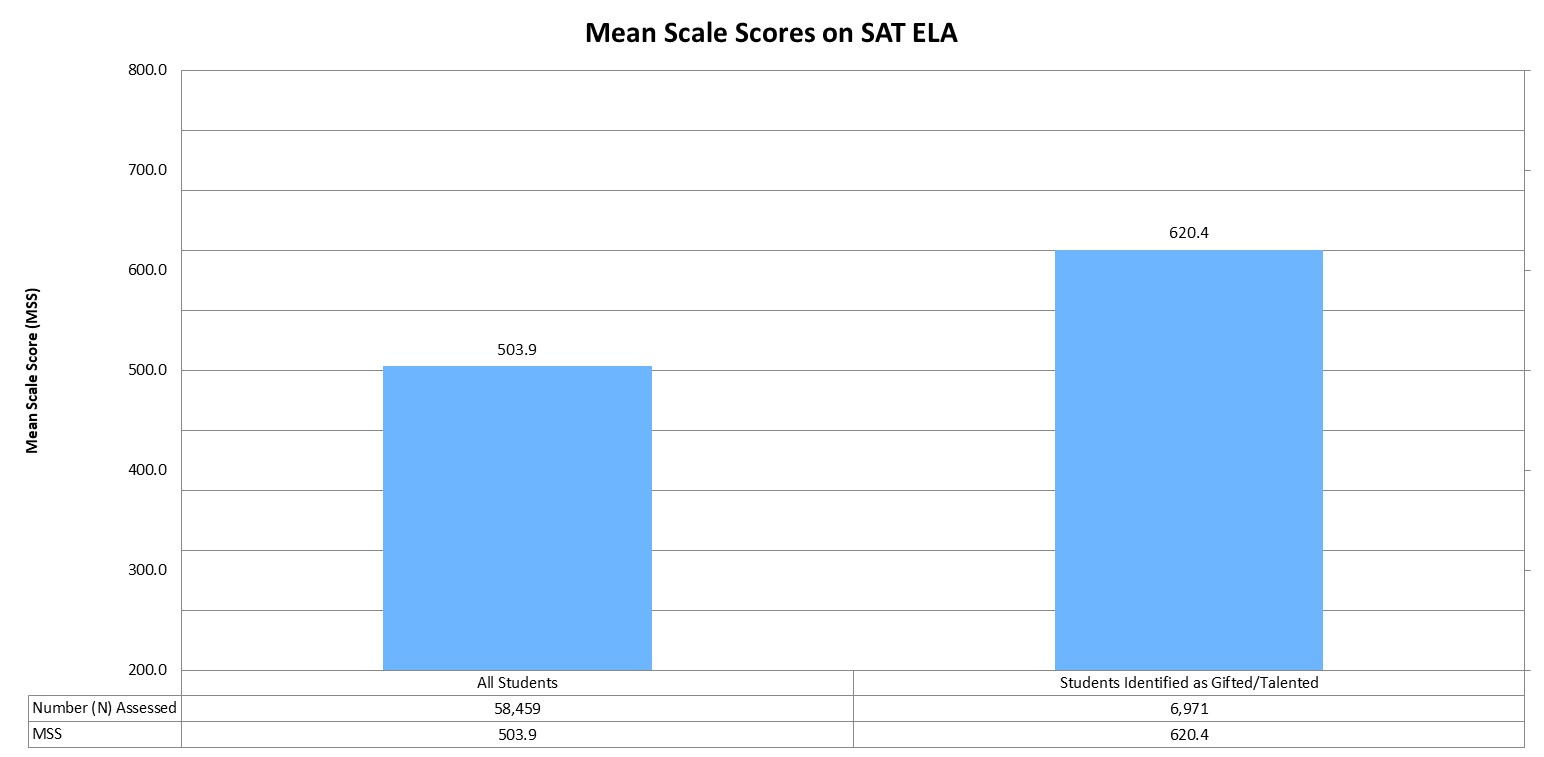 The mean scale score (MSS) for all students in grade 11 was 503.9 on the SAT ELA assessment. In comparison, the MSS for students identified as gifted and/or talented was 620.4.
[Speaker Notes: On the SAT math and evidence-based reading and writing assessments, scale scores range from 200 to 800.]
Participation Rates
Participation Rates
Students in grades 3 through 8 were administered the Colorado Measures of Academic Success (CMAS) assessments in mathematics and English language arts, and students in grade 11 were administered the SAT. In addition, students in grades 5, 8, and 11 were administered the CMAS assessment in science. Students with significant cognitive disabilities were eligible to take the Colorado Alternate (CoAlt) assessments instead. For more information on the state assessments, and for school- and district-level results, please visit the CDE Assessment Unit webpage (www.cde.state.co.us/assessment).
Participation on the Math Assessments (Grades 3-8 and 11)
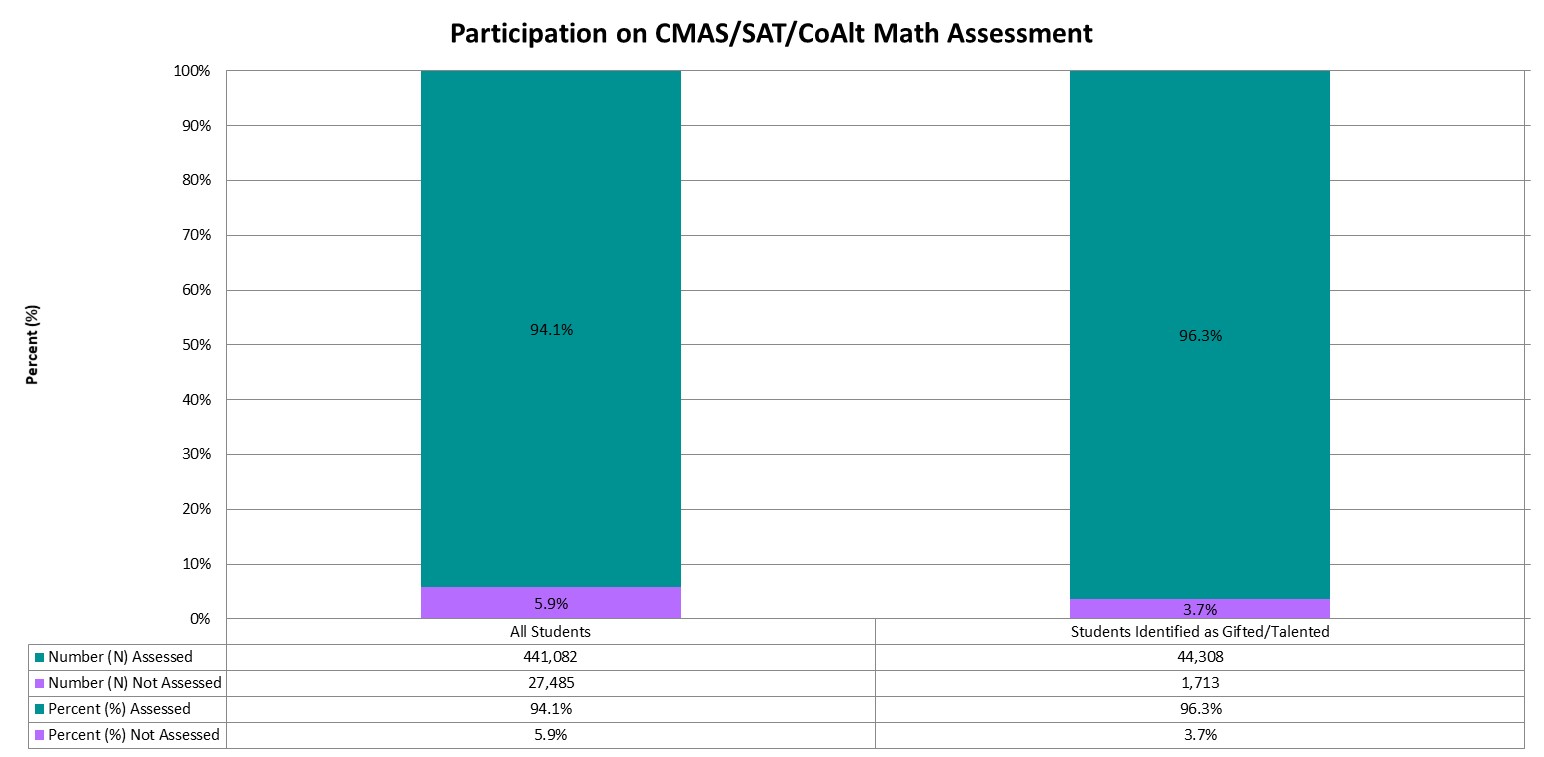 Statewide, approximately 94.1% of students in grades 3 through 8 and grade 11 were assessed, compared to 96.3% of students identified as gifted and/or talented.
[Speaker Notes: Graph represents the total number assessed (taking either the CMAS, SAT, or CoAlt assessment).]
Participation on the ELA Assessments (Grades 3-8 and 11)
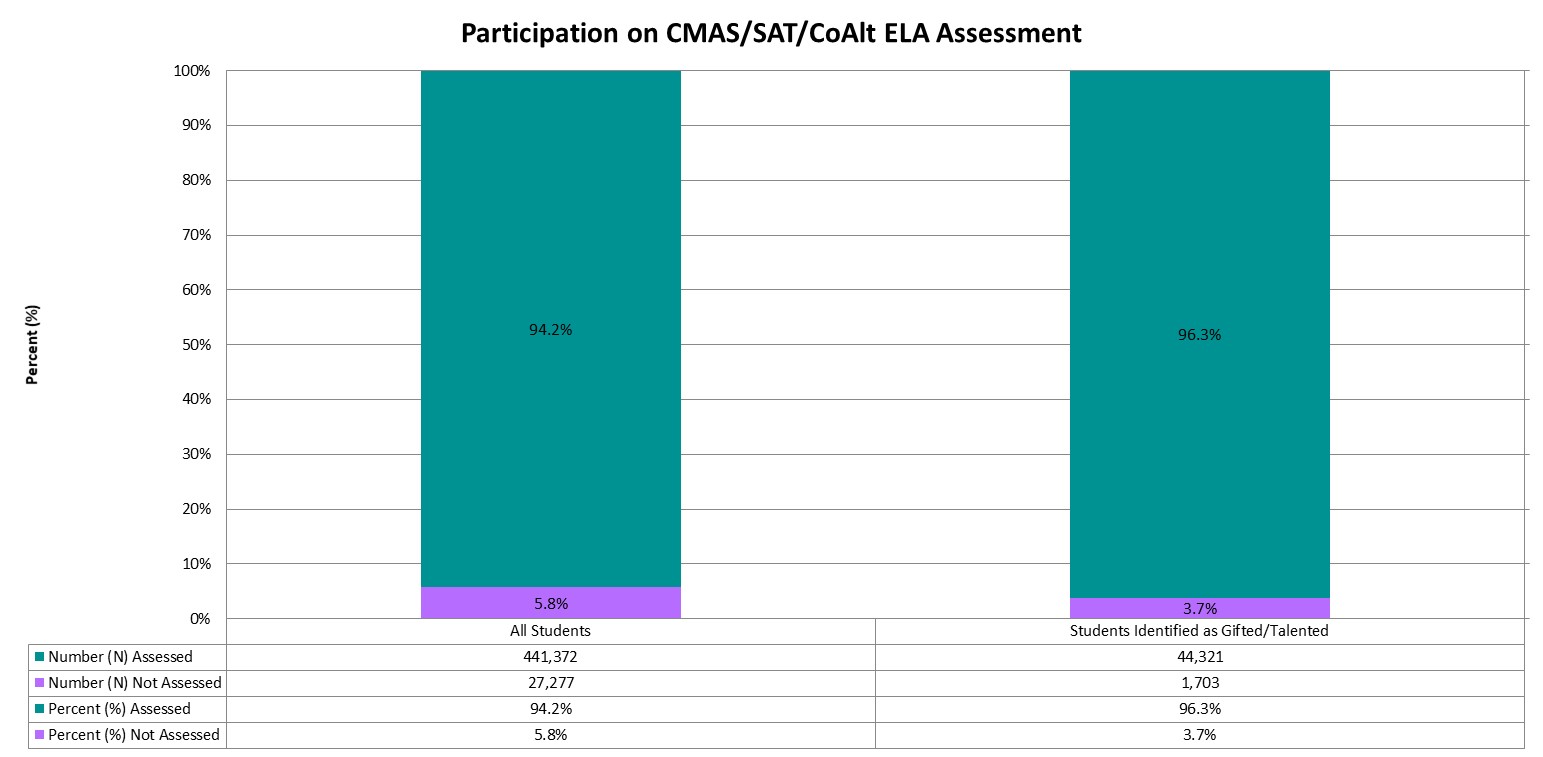 Statewide, approximately 94.2% of students in grades 3 through 8 and grade 11 were assessed, compared to 96.3% of students identified as gifted and/or talented.
[Speaker Notes: Graph represents the total number assessed (taking either the CMAS, SAT, or CoAlt assessment).]
Participation on the science Assessments (Grades 5, 8, and 11)
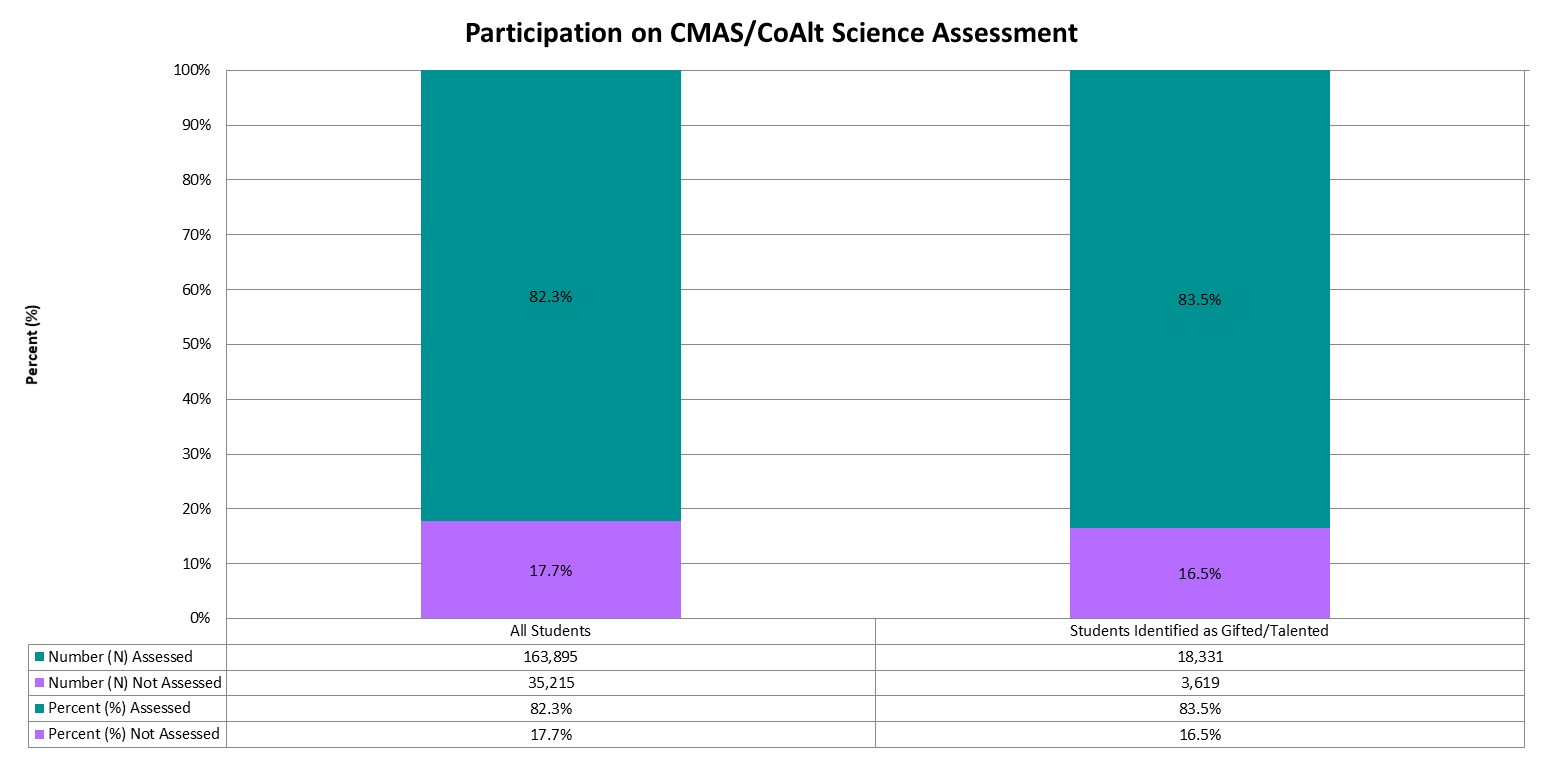 Statewide, approximately 82.3% of students in grades 5, 8, and 11 were assessed, compared to 83.5% of students identified as gifted and/or talented.
[Speaker Notes: Graph represents the total number assessed (taking either the CMAS, SAT, or CoAlt assessment).]